“BANCIAN PENDUDUK DAN PERUMAHAN MALAYSIA 2020”
26 SEPTEMBER 2019
JABATAN PERANGKAAN MALAYSIA
PERSIDANGAN MEJA BULAT/ROUNDTABLE DISCUSSION(RTD)”HAD UMUR BELIA: TRANSISI DAN PELAKSANAAN”
│
ISI KANDUNGAN
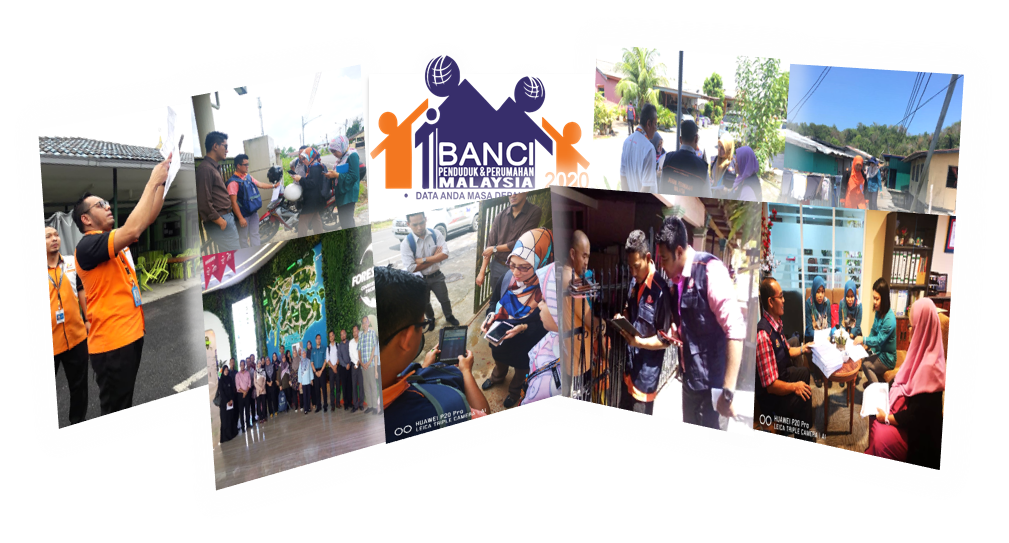 PERHUBUNGAN STRATEGIK
PENGENALAN JABATAN PERANGKAAN MALAYSIA
1
2
3
4
BANCI PENDUDUK DAN PERUMAHAN MALAYSIA 2020/MODENISASI
INFO MALAYSIA
PENGENALAN
1
#MyCensus2020
3
JABATAN PERANGKAAN MALAYSIA
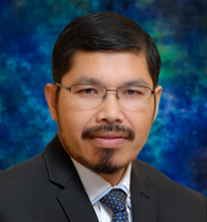 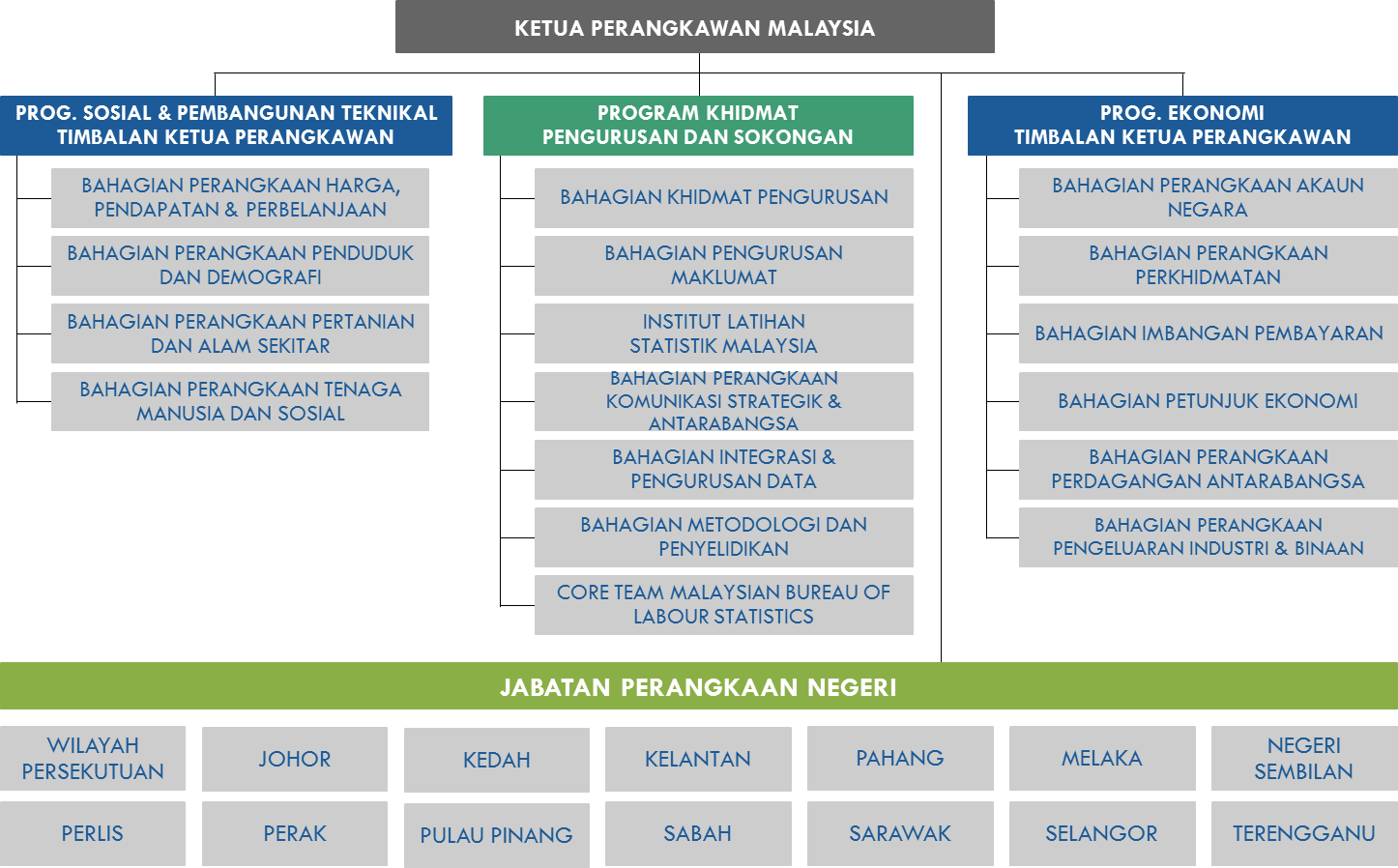 FUNGSI JABATAN
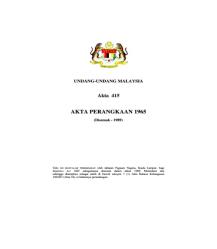 AKTA PERANGKAAN 1965 (DISEMAK – 1989)
”Mengumpul dan mentafsirkan perangkaan bagi tujuan pembentukan atau pelaksanaan dasar-dasar kerajaan dalam apa juga bidang yang diperlukan oleh kerajaan atau bagi memenuhi keperluan-keperluan perdagangan, perniagaan, perindustrian, pertanian atau lain-lain.”
“Menyebar perangkaan yang telah dikumpul atau tafsiran yang dibuat atas perangkaan yang dikumpul itu, bukan sahaja kepada agensi-agensi kerajaan, tetapi juga kepada pihak-pihak berkuasa atau orang-orang yang mana maklumat itu berguna untuk mereka
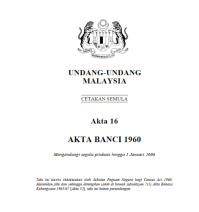 AKTA BANCI 1960 (DISEMAK – 1969)
Yang di-Pertuan Agong boleh, melalui pemberitahuan dalam Warta dari semasa ke semasa mengarahkan suatu banci diambil di seluruh Malaysia atau di mana-mana kawasan dalam Malaysia yang ditentukan mengenai Penduduk, Pertanian (termasuk penternakan)…
PERANAN JABATAN
SUKU TAHUN
BULANAN
TAHUNAN
288
PENERBITAN
Mendapatkan senario ekonomi  dengan pantas dan gambaran arah tuju ekonomi untuk jangka masa pendek
Memberi gambaran ekonomi secara komprehensif untuk jangka pendek
EKONOMI
DEMOGRAFI
SOSIAL
ALAM SEKITAR
PERUBATAN
KEWANGAN
ANALISIS PASARAN
SEKTOR AWAM
Memberi gambaran terperinci dan spesifik bagi data ekonomi dan sosial
Indeks Harga Pengguna
Statistik Luar Negeri
Statistik Pembuatan
Statistik Guna Tenaga
Petunjuk Ekonomi Malaysia
Kependudukan & Demografi
Jadual Input-Output
Akaun Satelit  ICT
Vital Statistics
Statistik FDI di Malaysia
Laporan HIS & HES
Keluaran Dalam Negeri Kasar
Imbangan Pembayaran
Statistik Perdagangan Edaran 
Indeks Perkhidmatan
Statistik Pembinaan
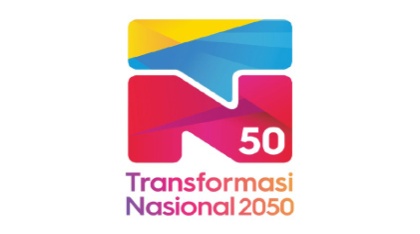 KOMUNIKASI STATISTIK
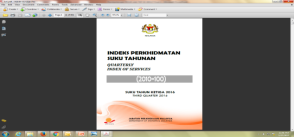 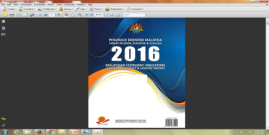 PORTAL DOSM
PENERBITAN
INFOGRAFIK
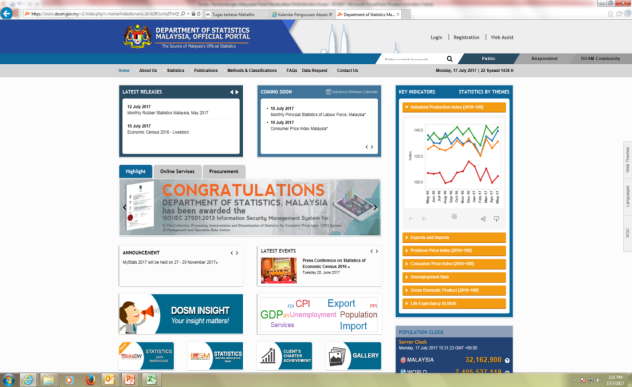 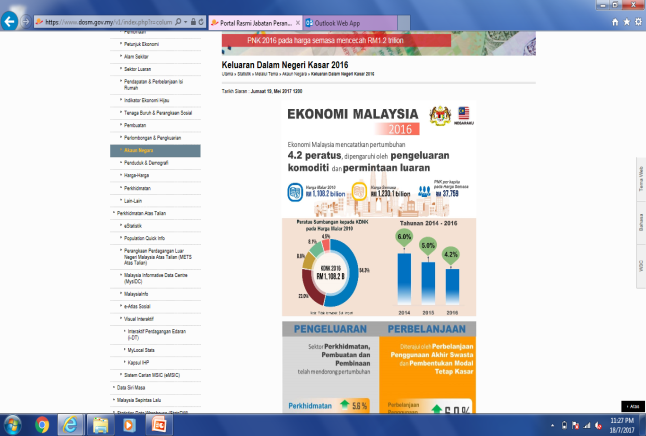 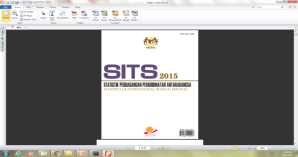 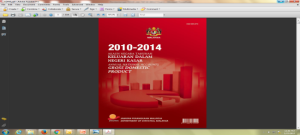 MUAT TURUN PERCUMA 
PENERBITAN MELALUI                             E-STATISTIK
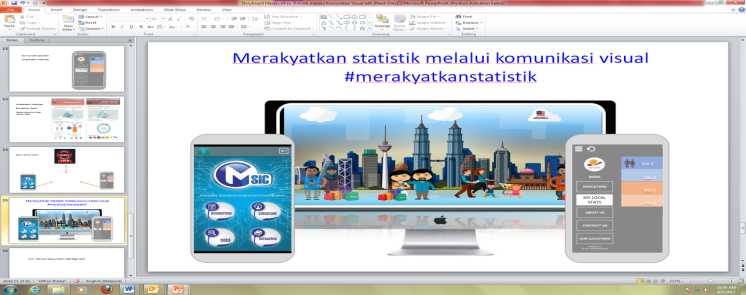 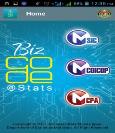 MOBILE APPS
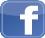 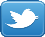 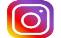 MEDIA SOSIAL
Twitter
StatsMalaysia
Instagram
StatsMalaysia
Facebook
StatsMalaysia
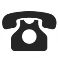 Telefon:
+603-8885 7000
Email:
jpbkkp@stats.gov.my
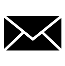 BizCode@Stats
MyLocalStats
www.dosm.gov.my
BANCI PENDUDUK DAN PERUMAHAN MALAYSIA 2020
2
#MyCensus2020
8
LATAR BELAKANG BANCI
Punca Kuasa
BANCI 2020 – KE 6
UNITED NATIONS
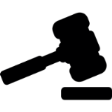 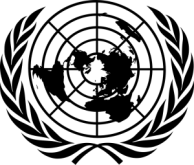 Banci Penduduk dan Perumahan dilaksanakan 10 tahun sekali. Sejak penubuhan Malaysia, lima Banci telah dilaksanakan. 

1970 - Penduduk : 27 Julai 1970 (Isnin)
         - Perumahan : 25 Ogos 1970 (Khamis)

1980 - Penduduk   : 11 Jun 1980 (Rabu)
         - Perumahan : 17 Mei 1980 (Sabtu)

1991 - 14 Ogos 1991 (Rabu)

2000 - 5 Julai 2000 (Rabu)

2010 - 6 Julai 2010 (Selasa)

PENDEKATAN BANCI 

De Facto : Maklumat seseorang dikumpul mengikut tempat tinggal di mana mereka berada pada hari banci
De Jure : Maklumat setiap penduduk dikumpul mengikut tempat tinggal biasa mereka pada hari banci.
A. RESOLUSI
A. PERUNDANGAN
Resolution on 2020 World Population and Housing Census Programme adopted by the United Nations Economic and Social Council (UN ECOSOC), on 10 June 2015 - to ensure the member states to conduct a census during 2015–2024 period.
Perlembagaan Persekutuan (Perkara 74,77, Jadual Kesembilan, Senarai Perundangan,  Senarai 1 - Senarai Persekutuan, Per.12(a).
Akta Banci 1960 (Disemak 1969).

Akta Perangkaan 1965 (Disemak 1989).
B. PENTADBIRAN
B. PANDUAN
Mesyuarat Jawatankuasa Pengguna Utama Bil. 2/2016 pada 3 Ogos 2016
Kelulusan JPPN pada 15 Mei 2017 
Mesyuarat Jemaah Menteri  pada                 12 Julai 2017
Principles and Recommendations for Population and Housing Censuses, Revision 3, United Nations Statistics Division (UNSD) (2015).
OBJEKTIF BANCI
1
2
3
4
Mengumpul stok & profil penduduk dan perumahan negara meliputi ciri-ciri demografi dan sosio-ekonomi sehingga ke peringkat geografi terkecil
Menjadi input perancangan pembangunan negara termasuk pengagihan per kapita seperti yang termaktub dalam Perlembagaan
Menjadi asas Anggaran dan Unjuran bagi Penduduk dan Tempat Kediaman
Menjadi input penanda aras baharu dalam penyediaan indikator sosio-ekonomi
PARAMETER UTAMA BANCI
TEMPAT KEDIAMAN (TK)
PERSEORANGAN
Kewarganegaraan
Jenis TK
Isi  Rumah
TK Didiami 
/ Kosong
Pendidikan
Jantina
Kemudahan Asas 
/ Utiliti
Pekerjaan & Industri
Etnik
Lokaliti
ISI RUMAH (IR)
MODUL KHAS
Aktiviti Pertanian
Jenis IR
Migrasi
Status Perkahwinan
Perumahan
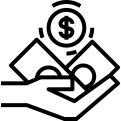 Pemilikan TK
Maklumat sewaan
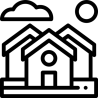 Warga Emas
Orang Kurang Upaya
Agama
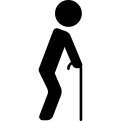 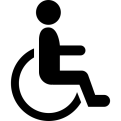 PENETAPAN HARI BANCI 2020
Bagi melaksanakan pembancian Hari Banci perlu ditetapkan. Pertimbangan hari banci mengambilkira supaya tarikh bagi Hari Banci bebas daripada peristiwa besar yang mungkin boleh menyebabkan berlakunya mobiliti atau pergerakan penduduk yang aktif seperti berikut:
Musim hujan monsun
Musim cuti sekolah
Musim perayaan
Musim haji
Musim menuai
Bertepatan dengan tempoh anggaran penduduk pertengahan tahun
Hari pertengahan minggu
CADANGAN HARI BANCI 2020 : 7 JULAI 2020 (SELASA)
TAHUN PELAKSANAAN BANCI DI NEGARA TERPILIH
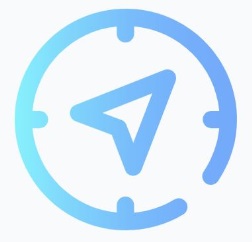 2020Rusia
2021Canada
2019Belarus
2020China
2015France
2020Jepun
2020USA
2020Arab Saudi
2024Myanmar
2020Mexico
2020Oman
2017Columbia
2020Ghana
2020Malaysia
2020Zambia
2016Australia
2022Bolivia
2018New Zealand
OVERVIEW  BANCI 2010 & 2020
BANCI 2010
ANGGARAN 2018
UNJURAN 2020
POPULASI
32.4 JUTA
33.8 JUTA
27.5 JUTA
TEMPAT KEDIAMAN
8.7 JUTA
9.0 JUTA
7.3 JUTA
ISI RUMAH
7.9 JUTA
8.2 JUTA
6.4 JUTA
PURATA ISI RUMAH
4.0 ORANG
4.0 ORANG
4.3 ORANG
DAERAH PENTADBIRAN
158 DP
159 DP
144 DP
DAERAH BANCI
807 DB
1,036 DB
807 DB
BLOK PENTADBIRAN
85,289 BP
103,524 BP
74,756 BP
ANGGARAN BIL. SUMBER MANUSIA – BANCI 2020
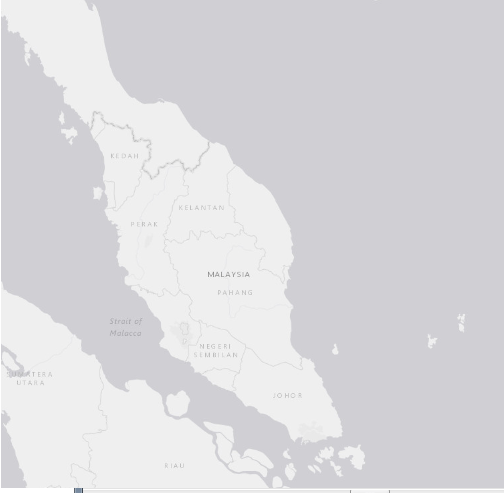 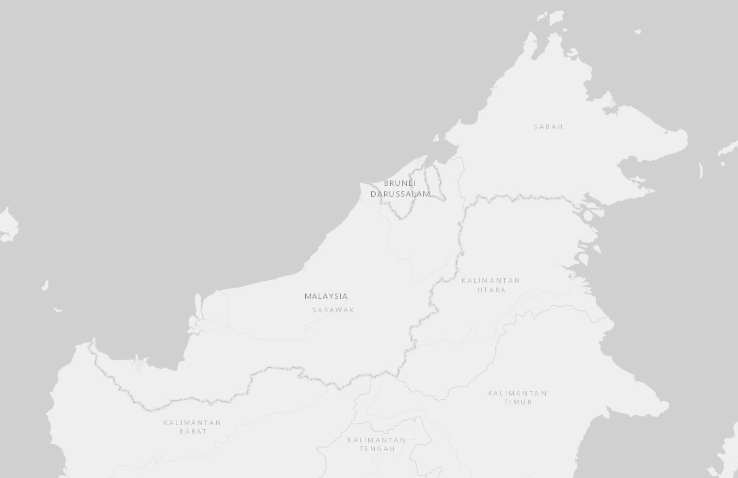 KEDAH
2 TP, 15 PP, 56 PD
869   Penyelia 
6,102 Pembanci
PERLIS
2 TP, 1 PP, 7 PD
 119  Penyelia 
   757  Pembanci
1
Pesuruhjaya Banci
SABAH
2 TP, 25 PP, 86 PD 1,199 Penyelia 
7,656 Pembanci
32
PULAU PINANG
2 TP, 9 PP, 51 PD
     747 Penyelia 
5,381 Pembanci
Timbalan Pesuruhjaya Banci (TP)
226
Penolong Pesuruhjaya Banci (PP)
KELANTAN
2 TP, 10 PP, 37 PD
588  Penyelia 
4,359 Pembanci
PERAK
2 TP, 15 PP, 79 PD
1,189  Penyelia 
8,121 Pembanci
933
Penguasa Daerah (PD)
13,351
Penyelia
TERENGGANU
2 TP, 8 PP, 28 PD
      408  Penyelia 
2,858 Pembanci
W.P. LABUAN
 1 PP, 2 PD
   34   Penyelia 
222  Pembanci
SELANGOR
2 TP, 35 PP, 194 PD
     2.917 Penyelia 
21,451 Pembanci
93,450
Pembanci
PAHANG
2 TP, 13 PP, 54 PD
686  Penyelia 
4,770 Pembanci
SARAWAK
2 TP, 47 PP, 98 PD
1,182  Penyelia 
7,764 Pembanci
W.P. KUALA LUMPUR
2 TP, 11 PP, 60 PD
893  Penyelia 
5,945 Pembanci
MAJLIS KESELAMATAN NEGARA
 1 TP, 4 PP
JOHOR
2 TP, 15 PP, 107 PD
1,464 Penyelia 
10,754 Pembanci
W.P. PUTRAJAYA
1 PP, 2 PD
48 Penyelia 
318 Pembanci
JAKOA
 1 TP, 1 PP, 3 PD
        24 Penyelia 
178 Pembanci
N. SEMBILAN
2 TP, 10 PP, 37 PD
567  Penyelia 
3,784 Pembanci
MELAKA
2 TP, 5 PP, 28 PD
418  Penyelia 
3,030 Pembanci
PENGLIBATAN PENJAWAT AWAM DALAM PELAKSANAAN BANCI 2020
Bagi memperkemaskan Banci 2020, dicadangkan supaya Penguasa Daerah, Penyelia dan Pembanci dilantik di kalangan penjawat awam.

Kaedah pelaksanaan:
Pembayaran saguhati / honorarium yang bersesuaian;
Tempoh pelantikan selama empat minggu;
Prosedur pelepasan daripada Ketua Jabatan dan pendaftaran secara online; dan
Melaksanakan kajian yang teliti dengan agensi berkaitan seperti Jabatan Perkhidmatan Awam untuk urusan pelepasan dan Kementerian Kewangan untuk pembayaran saguhati.

Asas utama cadangan adalah supaya maklumat dapat dihasilkan dengan lebih baik. Ini selari dengan Akta Banci 1960
AKTA BANCI 1960
Pekhidmat Kerajaan hendaklah membantu pembancian
Seksyen 13

Semua pekhidmat Kerajaan hendaklah membantu kerja
pembancian, jika dan apabila dikehendaki berbuat demikian oleh
Pesuruhjaya, Penolong Pesuruhjaya atau Penguasa Daerah.
[Speaker Notes: Bagi memperkemaskan Banci 2020, dicadangkan supaya Penguasa Daerah, Penyelia dan Pembanci dilantik di kalangan penjawat awam.

Kaedah pelaksanaan:
Pembayaran saguhati / honorarium yang bersesuaian;
Tempoh pelantikan selama empat minggu;
Prosedur pelepasan daripada Ketua Jabatan dan pendaftaran secara online; dan
Melaksanakan kajian yang teliti dengan agensi berkaitan seperti Jabatan Perkhidmatan Awam untuk urusan pelepasan dan Kementerian Kewangan untuk pembayaran saguhati.

Asas utama cadangan adalah supaya maklumat dapat dihasilkan dengan lebih baik. Ini selari dengan Akta Banci 1960

Seksyen 13 Akta Banci 1960, bahawa Pekhidmat Kerajaan hendaklah membantu pembancian, di mana semua pekhidmat Kerajaan hendaklah membantu kerja pembancian, jika dan apabila dikehendaki berbuat demikian oleh Pesuruhjaya, Penolong Pesuruhjaya atau Penguasa Daerah.

Sehubungan itu, Jabatan bercadang untuk melibatkan penjawat awam sebagai Penyelia semasa aktiviti pengumpulan data banci dilaksanakan. Penglibatan sepenuh masa penjawat awam ini adalah selama empat minggu. 

Melalui pertimbangan Jawatankuasa Pemandu Banci ini, Jabatan akan mengadakan perbincangan lanjut dengan agensi-agensi yang berkaitan.]
OUTCOME BANCI 2020
AGENDA NASIONAL
INPUT
PENANDA ARAS
INPUT BAGI EVIDENCE-BASED
DECISION-MAKING
PENENTUAN GERAN KAPITA
PENGUKURAN SUSTAINABLE DEVELOPMENT GOALS (SDGs)
1
11 daripada 17 goals
110 daripada 169 targets
DASAR
Dasar Kependudukan
  Dasar Warga Emas
Dasar Perumahan
  Dasar Perumahan Negara
Dasar Pendidikan 
  Dasar Pendidikan Kebangsaan

Dasar Keselamatan
  Dasar Sosial Negara

Dasar Kesihatan
  Dasar Kesihatan Remaja Negara
1
2
PENANDA ARAS TERKINI &
PENILAIAN PENCAPAIAN
ASAS/PAKSI PROSES DEMOKRASI BERPERLEMBAGAAN
Peringkat nasional
Peringkat antarabangsa
2
Kadar enrolmen
Kadar penyertaan tenaga buruh
Kadar pengangguran
Kadar kemiskinan
Kadar KDNK per kapita
Indikator demografi
3
3
KESEIMBANGAN & KELESTARIAN PEMBANGUNAN BANDAR DAN LUAR BANDAR
4
4
Asas kepada small area statistics
5
PERUNTUKAN KEWANGAN
Mesyuarat Jemaah Menteri pada 12 Julai 2017 telah bersetuju dengan anggaran perbelanjaan keseluruhan projek Banci 2020 sebanyak RM413.9 juta.
Kos Keseluruhan Banci 2020: RM 413.9 juta
38%
RM157.3juta
21%
RM86.9juta
12%
RM49.7juta
11%
RM45.5juta
9%
RM37.2juta
5%
RM20.7juta
4%
RM16.6juta
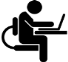 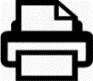 2017
2018
2019
2020
2021
2022
Pegawai Banci
ICT
Pemetaan
Percetakan
Sewa, dll
Komunikasi 
Strategik
Latihan
RM6.3 juta
RM39.0 juta
RM83.4 juta
RM264.3 juta
RM1.4 juta
RM19.5juta
Permohonan Bajet Pembangunan
MODENISASI BANCI
3
#MyCensus2020
19
SENARIO SEMASA
Implikasi kewangan - kos yang semakin meningkat
Ekspektasi stakeholder & pengguna yang dinamik
Mendepani agenda global

 SDG
 Data New Oil
 Globalisasi 
 IR 4.0
Perkembangan ICT yang pesat
Perubahan 
persekitaran
Ledakan maklumat sedia ada & data pentadbiran
Modus operandi yang semakin kompleks
Perubahan profil penduduk
PERSEKITARAN
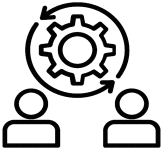 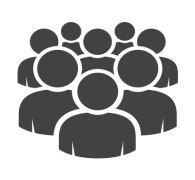 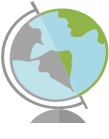 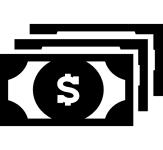 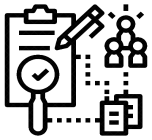 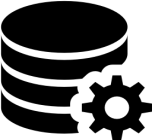 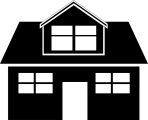 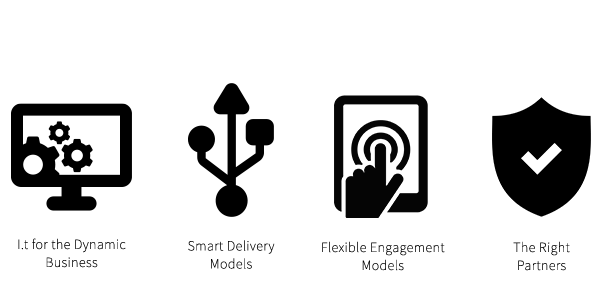 Pemerkasaan data pentadbiran
Pengurusan banci yang lebih menyeluruh & efisien
Penggunaan Open Data Initiative & Big Data Analytics
Analisis peringkat small area statistics
PENYELESAIAN
Kos lebih efisien & capital oriented
Komunikasi statistik yang lebih strategik
Penggunaan infrastruktur ICT dan sistem aplikasi yang terkini, dinamik & fleksibel
Parameter yang komprehensif meliputi domestik dan antarabangsa
CABARAN PELAKSANAAN BANCI
PERUBAHAN STRUKTUR DEMOGRAFI
KOMPLEKSITI MODUS OPERANDI BANCI
PERBANDARAN DAN PERUBAHAN STRUKTUR TEMPAT KEDIAMAN & ISI RUMAH
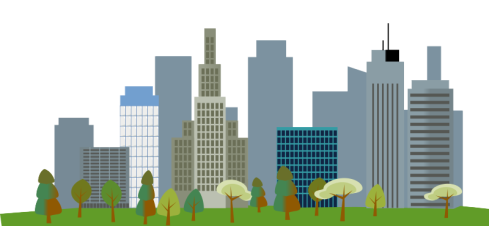 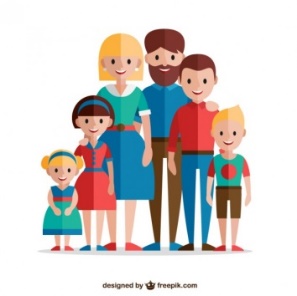 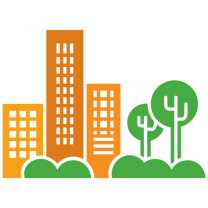 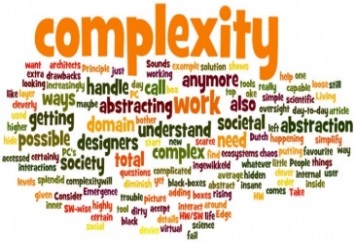 PERBANDARAN
TEMPAT KEDIAMAN (BERTINGKAT)
PURATA SAIZ ISI RUMAH
34%
71%
77%
5.7%
6.9%
12.5%
19.9%
5.2 org
4.2 org
4.0 org
1980
2010
2020
1980
2010
2020
1980
1991
2000
2010
STRUKTUR UMUR PENDUDUK
ANTARA CIRI RESPONDEN
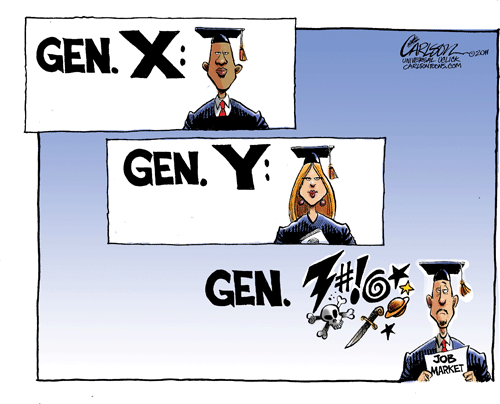 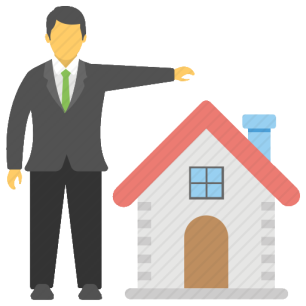 0 -14  

15 – 64

65+

Nisbah
Tanggungan
39.9%
37.2%
34.1%
27.4%
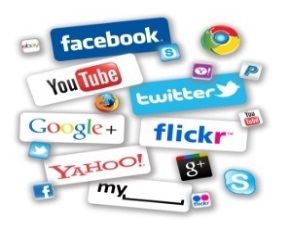 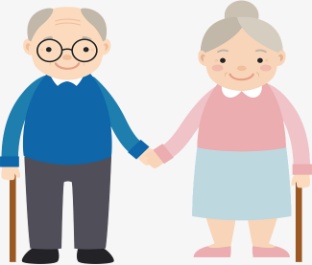 56.5%
59.2%
62.0%
67.6%
3.5%
3.6%
4.0%
5.0%
JURANG GENERASI
PERATUS ISI RUMAH (SINGLE HH)
PENDUDUK BERUMUR 60+
PERUBAHAN ICT
7.5%
8.3%
?
5.7%
8.0%
11.1%
76.0
67.8
59.2
48.5
PERSEPSI RESPONDEN
1980
2010
2020
1980
2010
2020
1980
1991
2000
2010
MODENISASI  BANCI 2020
MALAYSIA CENSUS TRANSFORMATION PROGRAMME (MyCTP)
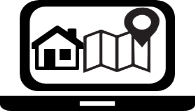 Memodenisasi kaedah penyenaraian alamat TK: 
MSAR & OSL
Meningkatkan keselamatan data (Security/Risk)
1
6
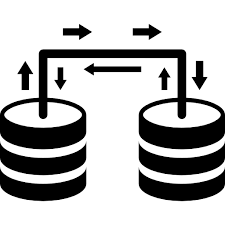 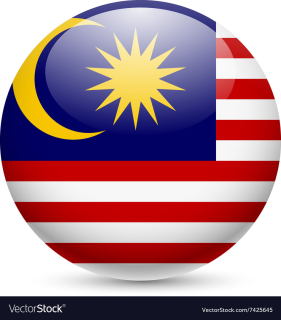 Portal Banci: www.mycensus.gov.my 
one stop centre bagi penyebaran maklumat pra, semasa dan pasca banci serta menyediakan platform pemantauan operasi
Mengintegrasi data pentadbiran daripada OGA dan data survei: MSAR & MSPR
2
5
3
4
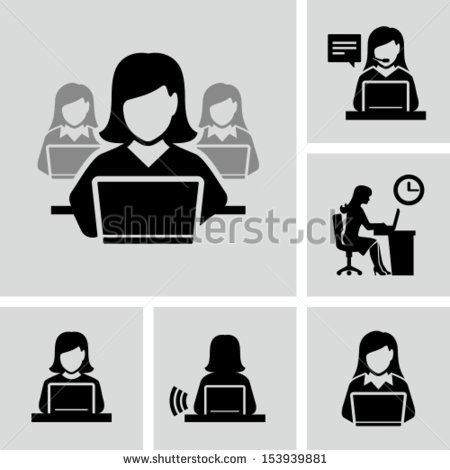 Memodenisasi pengumpulan data: CAPI & CATI
Meningkatkan kadar Self-Response:
 e-Census
MSAR – Malaysia Statistical Address Register
MSPR – Malaysia Statistical Population Register
CATI   – Computer Assisted Telephone Interview
DOPU – Drop Off Pick Up
CAPI  – Computer Assisted Personal Interview
PAPI  – Paper and Pen Interview 
OSL   – Online Self Listing
OGA  – Other Government Agencies
TK     – Tempat Kediaman
Latihan disokong oleh Malaysia Statistical Ubiquitous Learning (MySUL)
 Pelan Komunikasi Strategik Banci 2020
TRANSFORMASI BANCI
TAHUN 2020
33.8  juta
9.9  juta
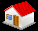 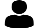 * Inovasi Banci 2020
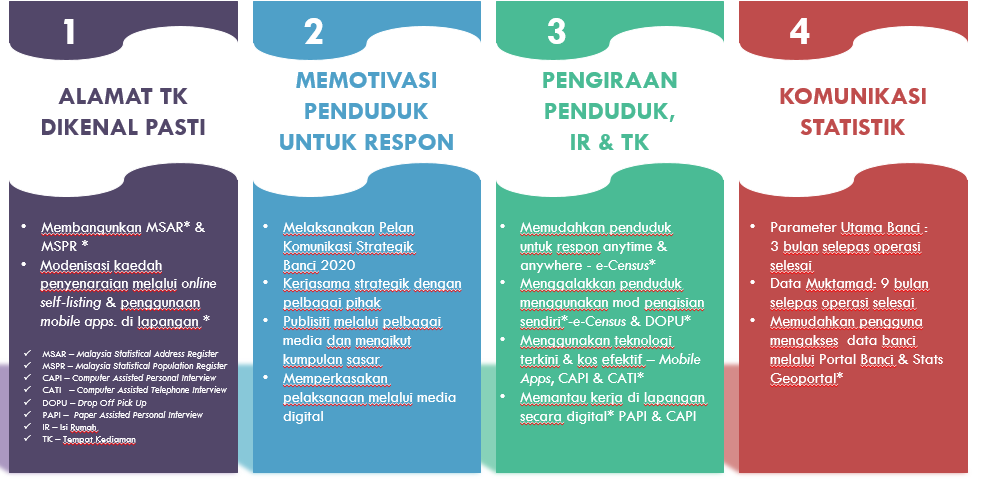 FAEDAH MODENISASI
1
STATISTIK KEPENDUDUKAN TERKINI 
Maklumat asas untuk perancangan dan pembangunan negara
Maklumat penduduk, IR dan TK hingga ke peringkat kawasan geografi terkecil (local statistics)
6
KOS EFEKTIF
Pelaburan jangka panjang
Pelaburan ICT yang berterusan 
Penjimatan dan kos yang lebih efektif
2
REGISTER  BASED STATISTICS 
Pangkalan data alamat Tempat Kediaman dan penduduk yang lengkap (Malaysia Statistical Address Register & Malaysia Statistical Population Register)
Banci Penduduk dan Perumahan 2030 dan seterusnya dapat dilaksanakan dengan skala kecil
5
ANGGARAN DAN UNJURAN PENDUDUK, ISI RUMAH DAN TEMPAT KEDIAMAN
Input kependudukan untuk pembentukan dasar utama seperti Rancangan Malaysia, Dasar Warga Emas Negara, Dasar Perumahan Negara dan sebagainya
3
TRANSFORMASI LANDSKAP STATISTIK
Perubahan teknologi dan gerak kerja daripada paper-based kepada online 
Meningkatkan kecekapan sistem penyampaian statistik supaya lebih moden, dinamik dan mesra pengguna
Penghasilan statistik near real time
Meningkatkan literasi statistik
PERKONGSIAN PARAMETER BANCI
Data terkini daripada MSAR & MSPR dapat dikongsi dengan pelbagai agensi
Peningkatan kerjasama dengan OGA dalam penggunaan data pentadbiran
4
MODENISASI  NEGARA TERPILIH
UNITED STATES 
OF AMERICA
MALAYSIA
UNITED KINGDOM
AUSTRALIA
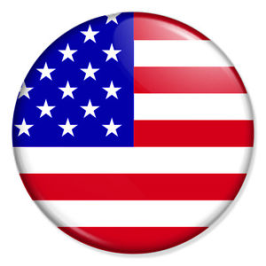 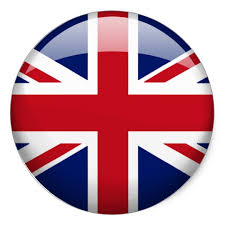 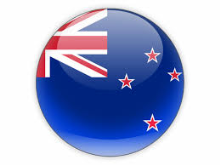 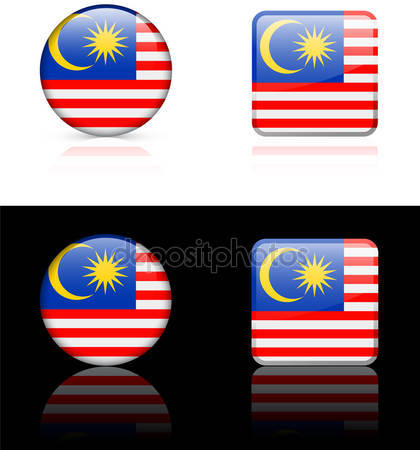 /
6 Fokus Utama

Memodenisasi kaedah penyenaraian Rangka Isi Rumah;
Mengintegrasi data pentadbiran;
Meningkatkan kadar Self-Response dan memodenisasi kerja operasi dan pemantauan di lapangan;
Produk Banci untuk rakyat - Portal Banci sebagai one stop centre dan statistik sehingga peringkat Daerah;
Memperkasakan analitik dan repositori data; dan
Mengutamakan keselamatan data (Security/Risk).
4 Fokus Utama

Perancangan semula cara pemetaan alamat;
Mengoptimumkan kadar respons pengisian sendiri;
Menggunakan data pentadbiran; dan
Perancangan semula kerja lapangan banci.
3 Fokus Utama

Meningkatkan penggunaan e-Census;
Meningkatkan penggunaan data pentadbiran; dan
Perubahan sistem banci konvensional kepada sistem moden.
7 Fokus Utama

Meningkatkan kualiti data;
Mengurangkan kos banci; 
Pembentukan pangkalan data bersepadu;
Meningkatkan penggunaan data pentadbiran; 
Memudahkan penggunaan sistem digital;  
Pengujian sistem yang menyeluruh; dan
Cara penyebaran data yang moden.
MALAYSIA INTEGRATED POPULATION CENSUS SYSTEM  (MyIPCS)
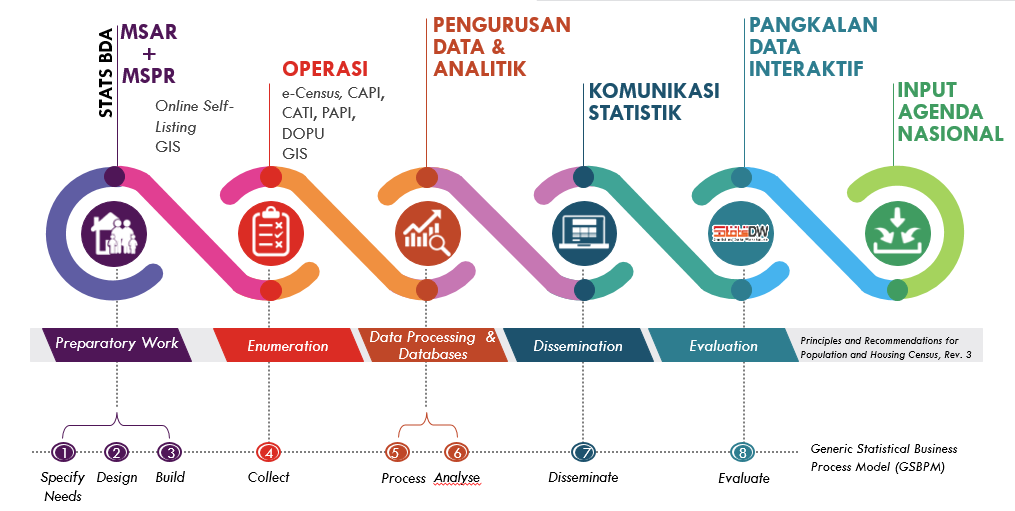 MALAYSIA INTEGRATED POPULATION CENSUS SYSTEM (MyIPCS)
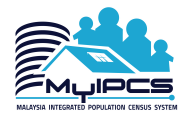 10 MODUL MyIPCS
01
SYSTEM ADMINISTRATION & INTEGRATION
02
CENSUS DATA MANAGEMENT
03
DOSM SMART MAP & DOSM SMART LISTING
CENSUS OPERATION
04
05
CENSUS PROCESSING
CENSUS SUPPORTING SYSTEMS: CENSUS TRACKING
06
07
CENSUS SUPPORTING SYSTEMS: QUALITY CONTROL
CENSUS SUPPORTING SYSTEMS: POST ENUMERATION SURVEY
08
ANALYTICS & REPOSITORY
09
DISSEMINATION & DATA COMMUNICATION
10
MODENISASI  NEGARA TERPILIH MOD PEMBANCIAN
Indonesia
South Korea
Canada
Australia
United States 
of America
Malaysia
United 
Kingdom
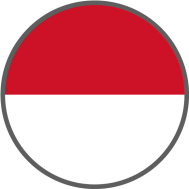 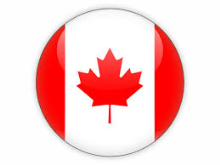 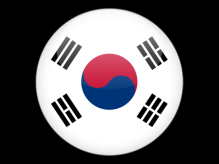 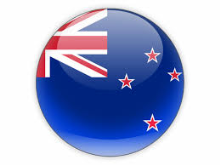 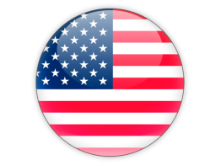 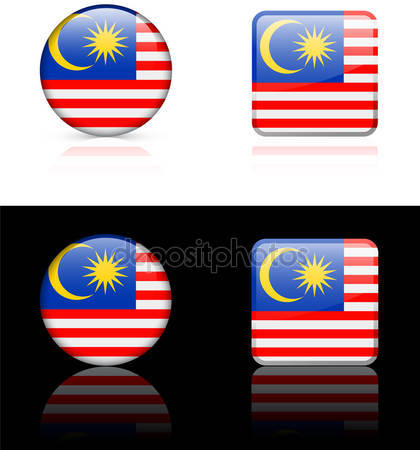 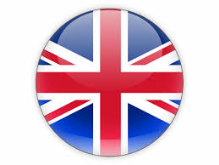 TAHUN
2010
2016
2016
2020
2020
2015
2021
Data Pentadbiran
e-Census
Temuramah Bersemuka/ Computer Assisted Personal Interview  (CAPI)
Mail Out Mail Back
(MOMB)
Drop Off Pick Up 
(DOPU)
Computer Assisted Telephone 
Interview (CATI)
MOD PEMBANCIAN BANCI 2020
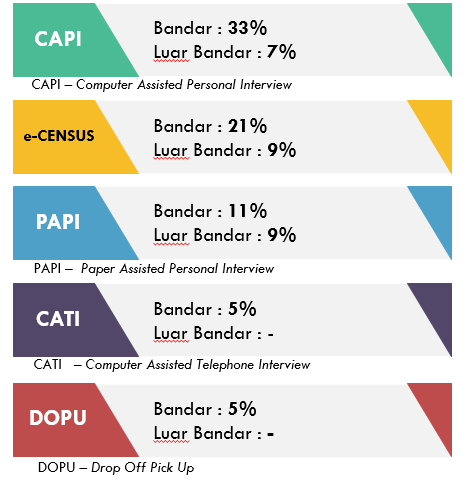 AKTIVITI UTAMA MODENISASI
PRA BANCI 2020
SEMASA BANCI 2020
PASCA BANCI 2020
CENSUS OPERATION
ONLINE SELF LISTING (OSL)
POST ENUMERATION SURVEY
1
1
1
e-Doc 1 Management;
e-Census;
CAPI;
CATI
DOSM SMART MAP (DSM)
ANALYTICS & REPOSITORY
2
2
CENSUS TRACKING
2
DOSM SMART LISTING (DSL)
DISSEMINATION & DATA COMMUNICATION
3
3
QUALITY CONTROL
3
PORTAL BANCI & STATS GEOPORTAL
4
MALAYSIA STATISTICAL POPULATION REGISTER (MSPR)
4
CENSUS PROCESSING
4
MyCensus Pro
5
MALAYSIA STATISTICAL UBIQUITOUS LEARNING (MySUL)
MALAYSIA STATISTICAL ADDRESS REGISTER (MSAR)
5
MODENISASI
1.
PORTAL BANCI DAN STATS GEOPORTAL
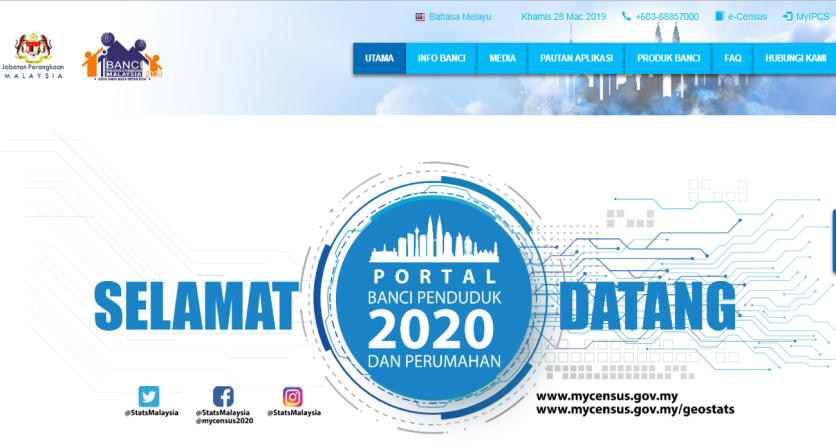 Portal Banci dan Stats Geoportal akan digunakan bagi aktiviti pra, semasa dan selepas  Banci 2020.
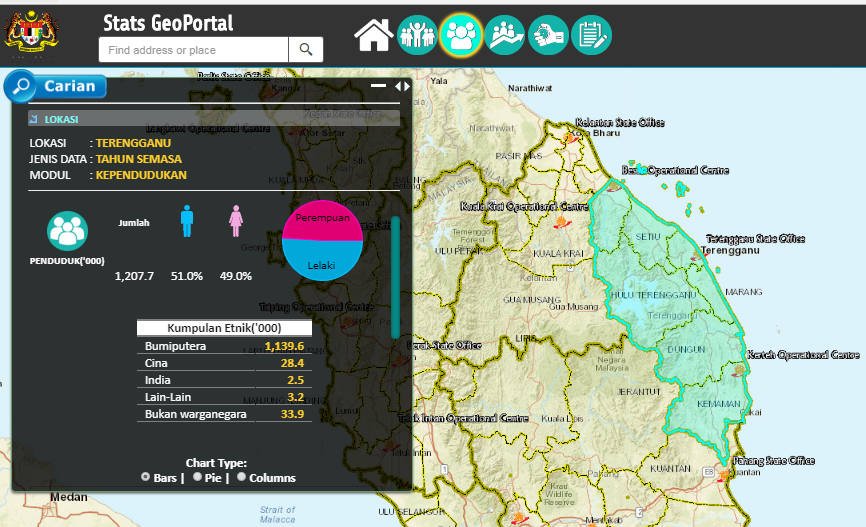 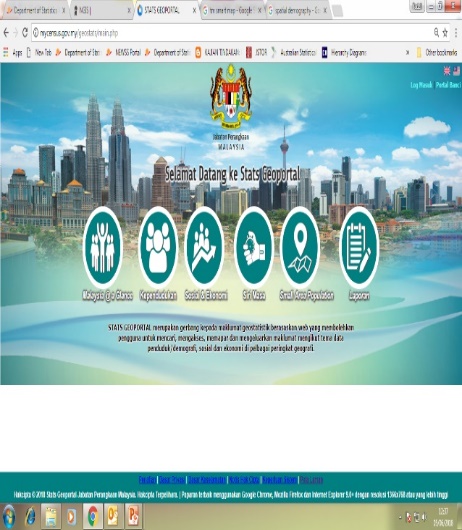 MODENISASI – PRA BANCI 2020
1.
2.
ONLINE SELF LISTING (OSL)
DOSM SMART LISTING/MAP (DSL/DSM)
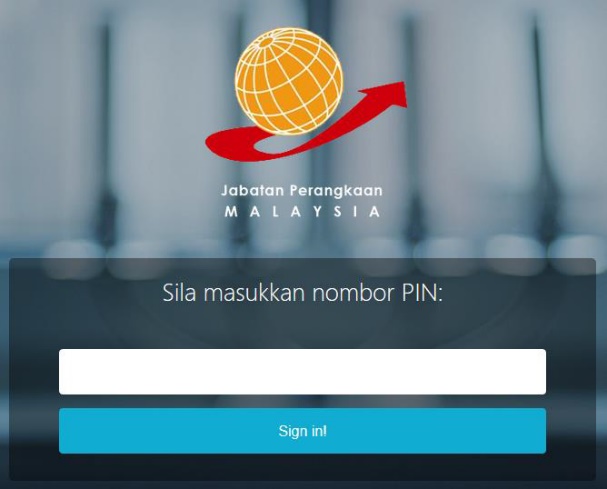 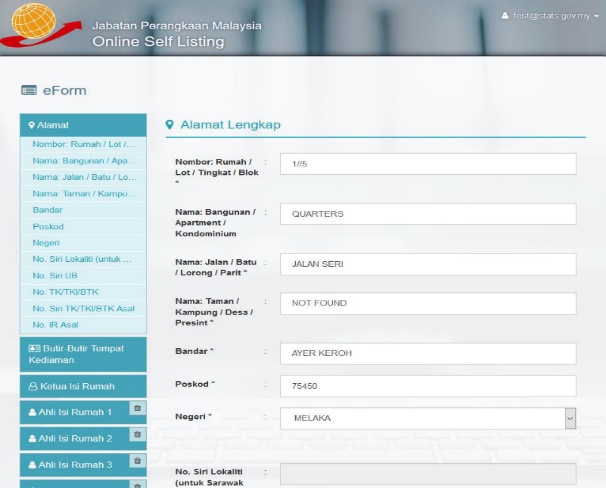 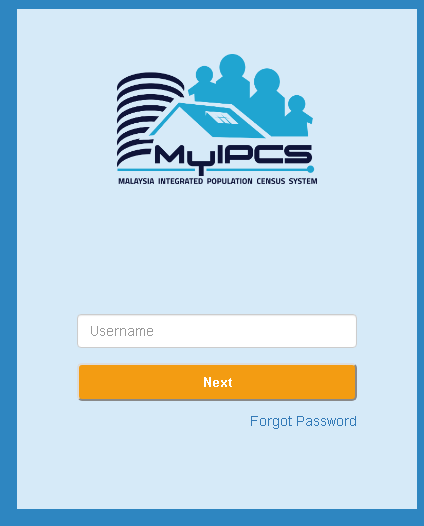 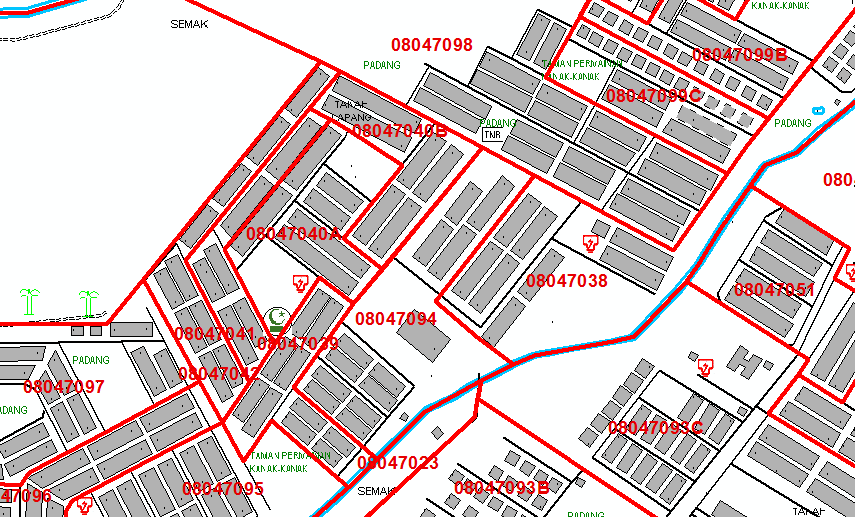 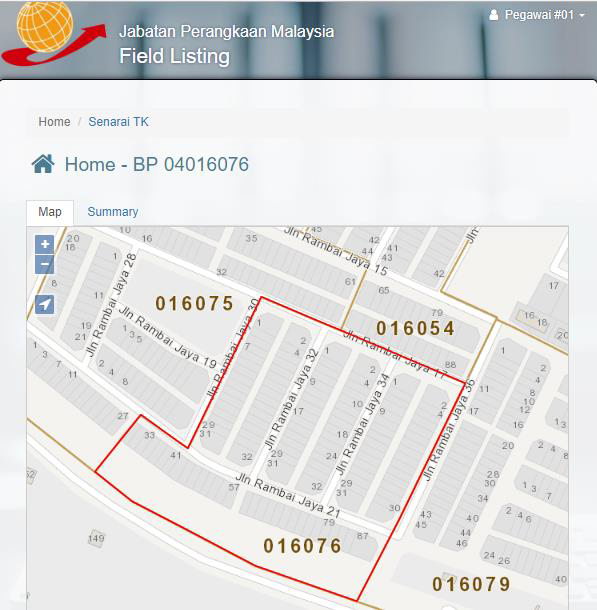 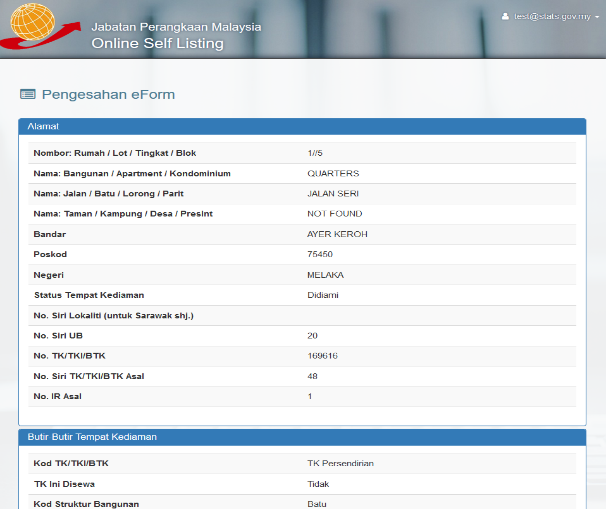 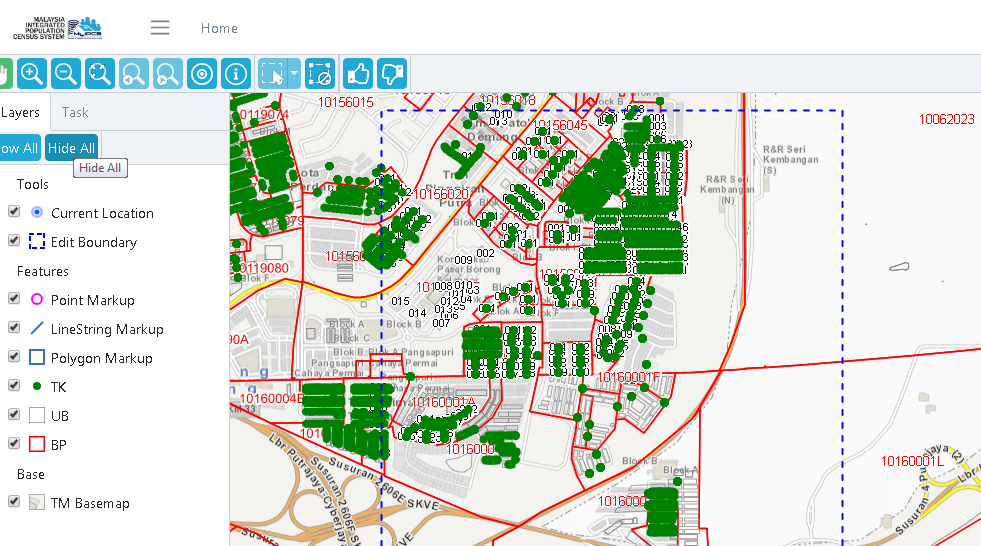 MODENISASI – PRA BANCI 2020
3.
PENGGUNAAN SATELIT IMEJ DALAM PENGEMASKINIAN RANGKA DAN PEMETAAN
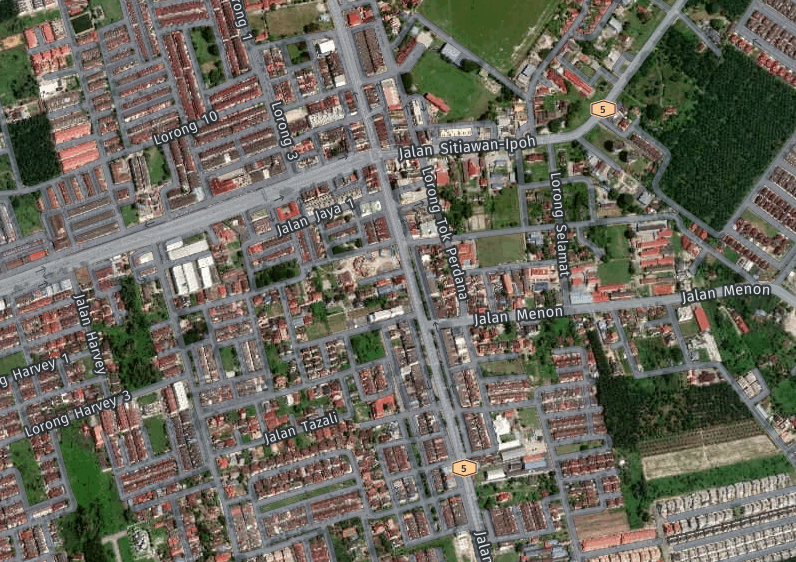 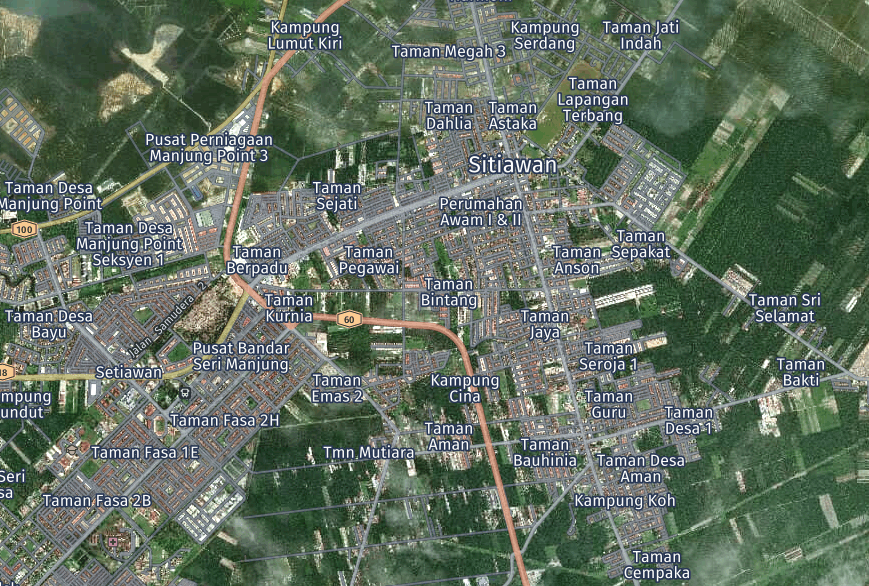 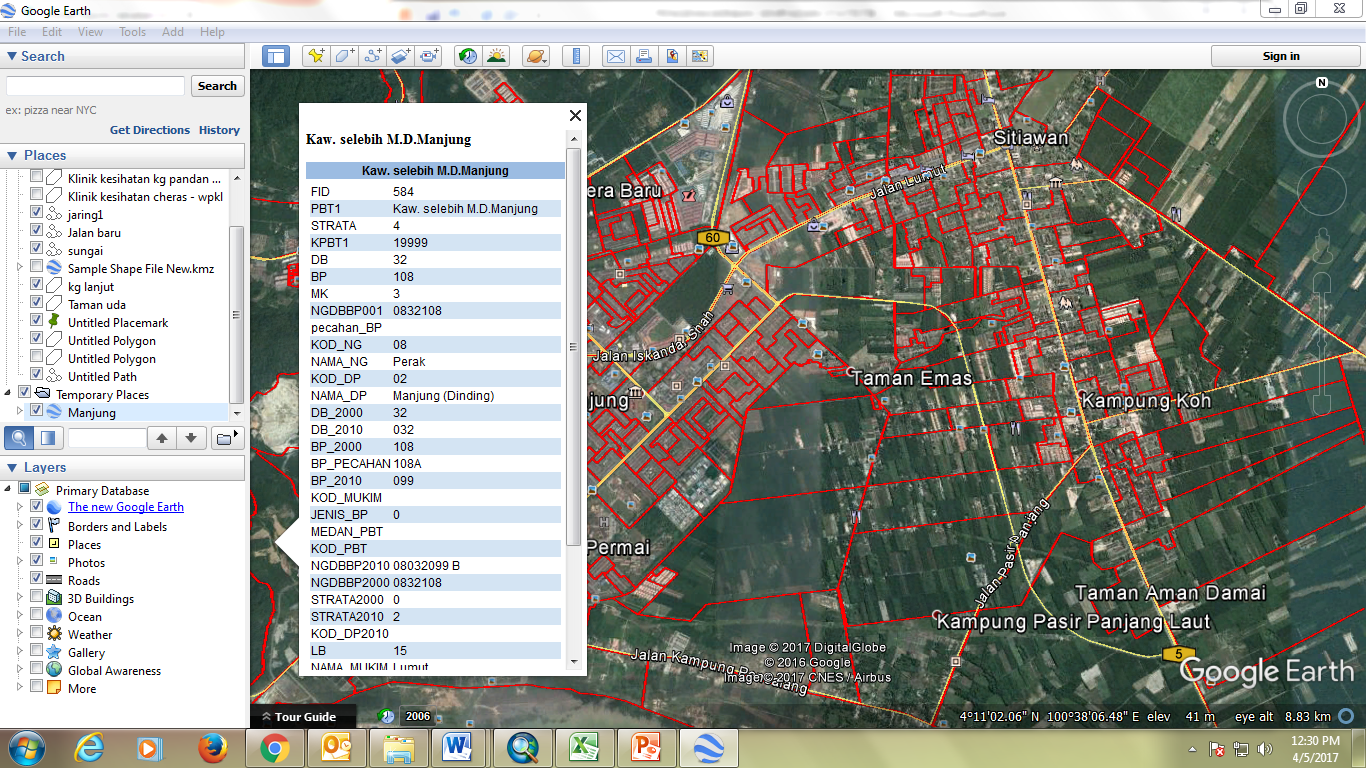 Pengemaskinian peta Blok Penghitungan (BP)
MODENISASI – SEMASA BANCI 2020
1.
e-DOC 1 MANAGEMENT (PEMANTAUAN OPERASI KERJA LUAR)
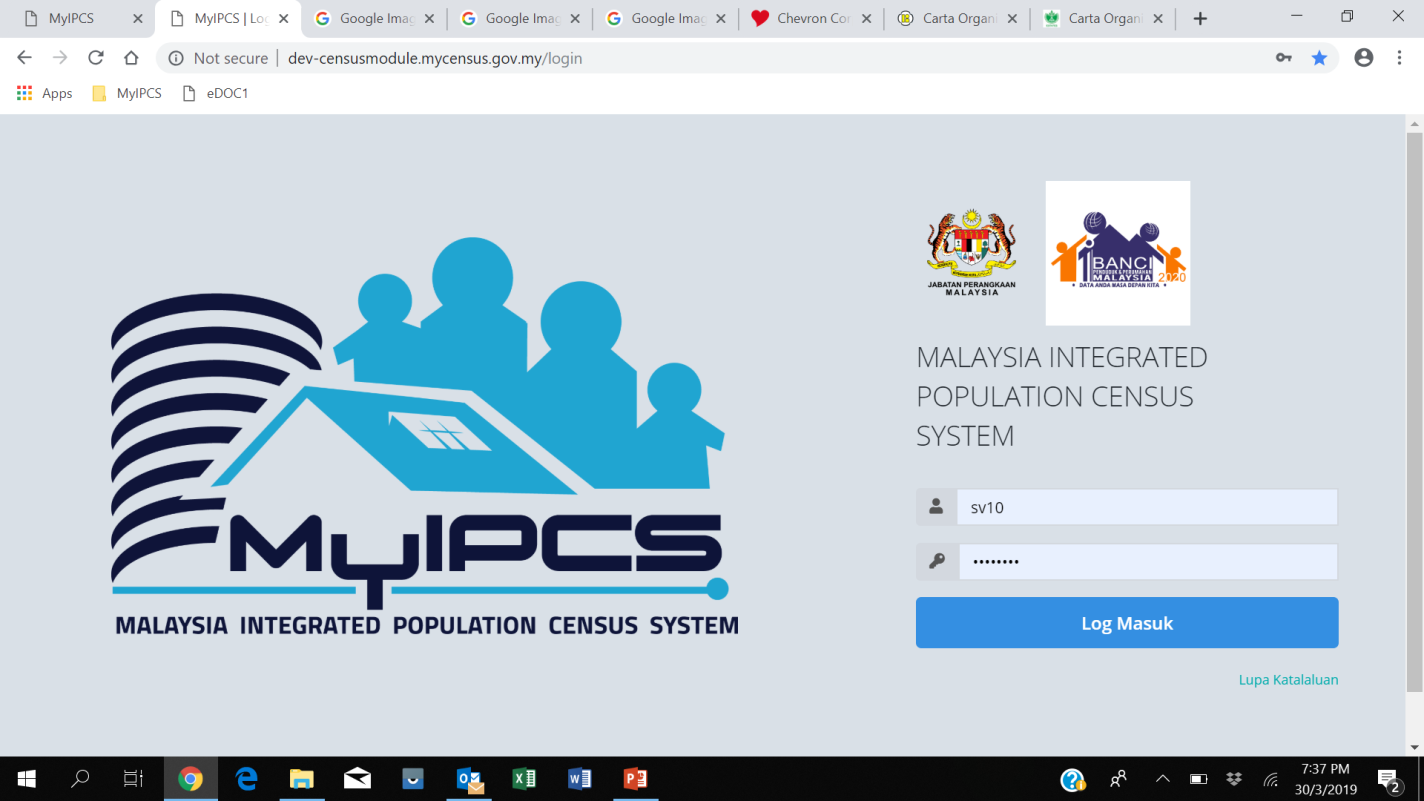 e-Doc 1 Management merupakan platform Penyelia untuk memantau dan menyemak secara online kemajuan kerja Pembanci.
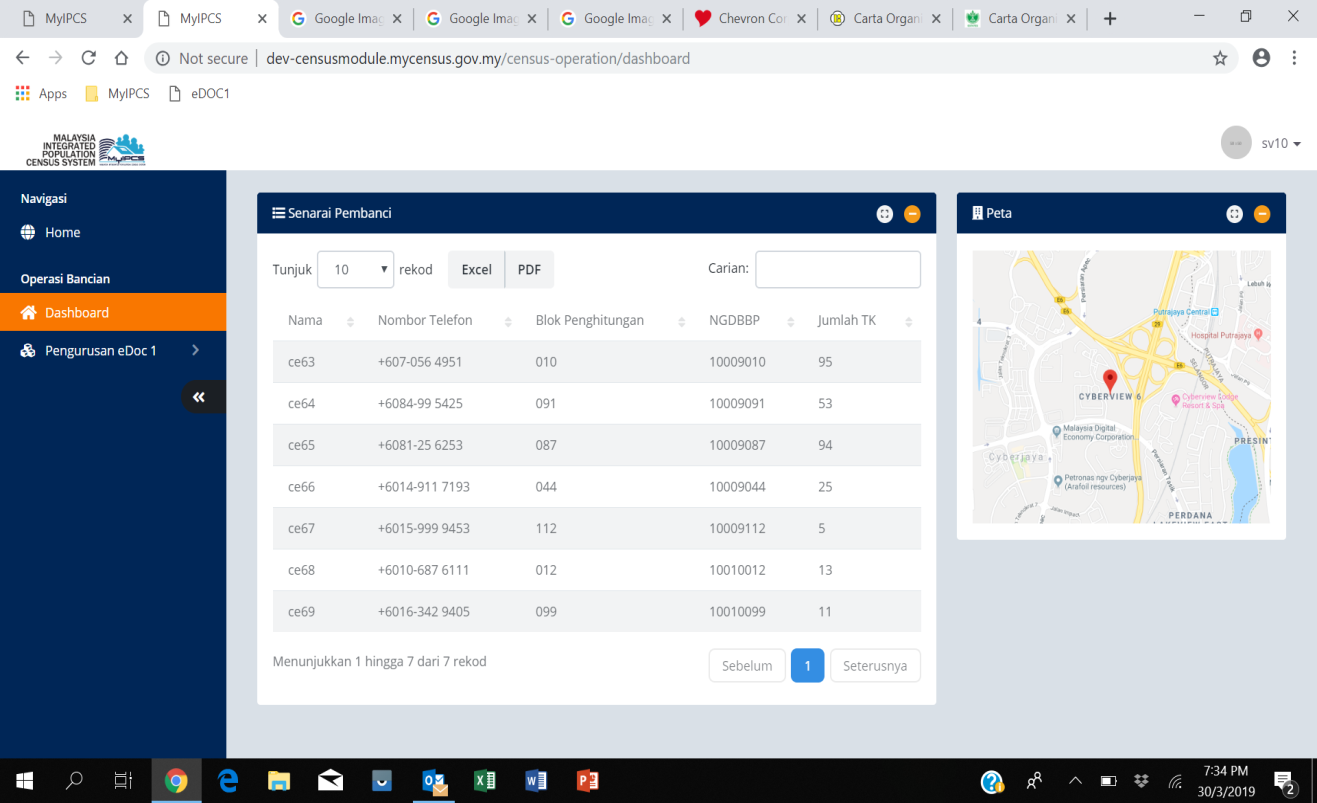 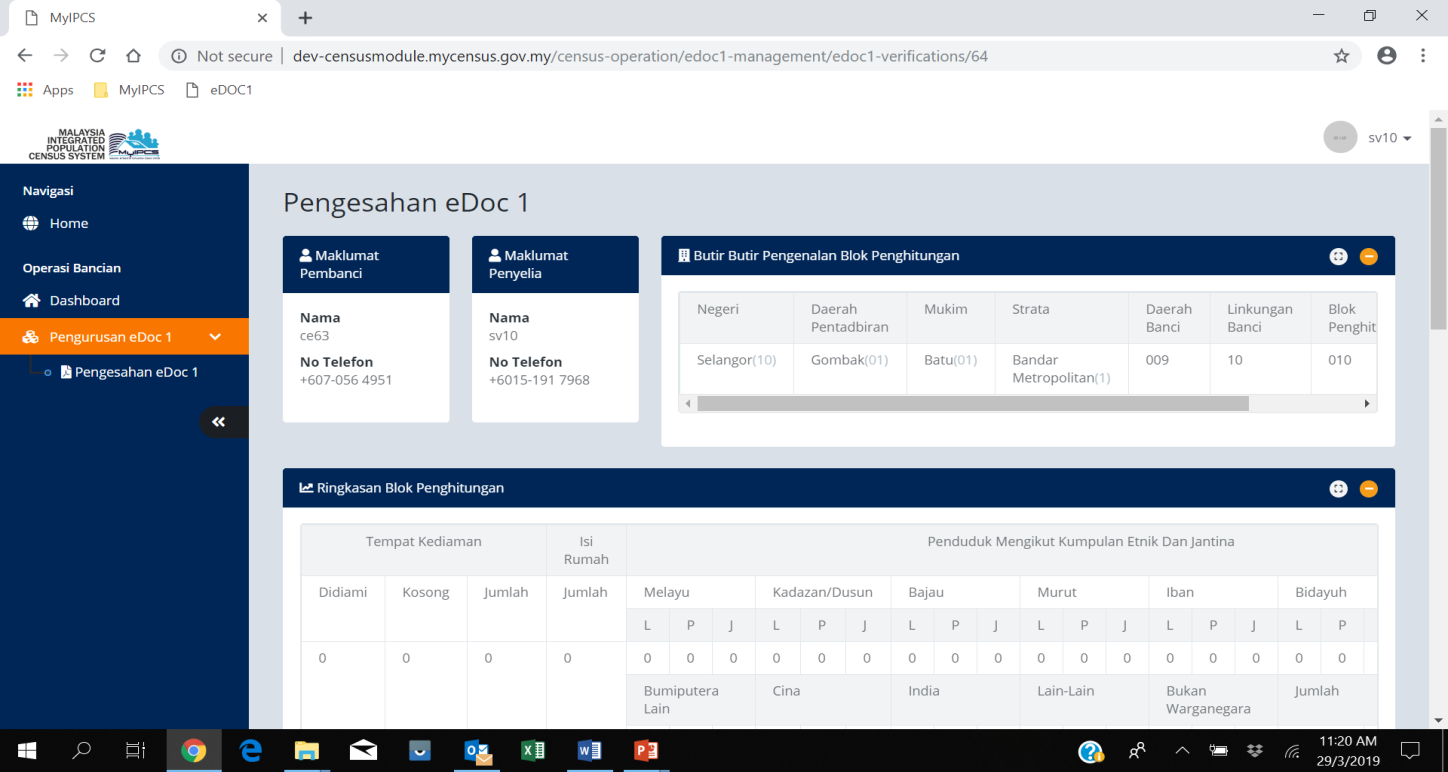 MODENISASI -  SEMASA BANCI 2020
2.
Kemaskini
2
MyIPCS CAPI (Mobile App)
6
3
Semak Dashboard
Pilih TK untuk memulakan banci
Jumlah Kiraan Cepat
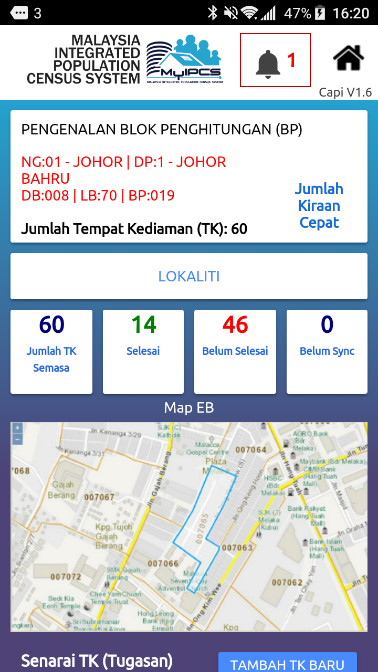 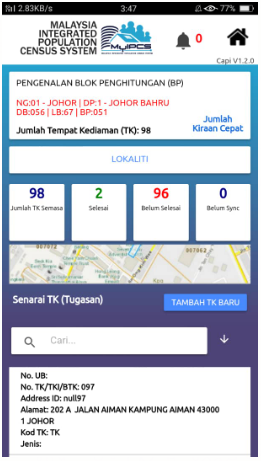 1
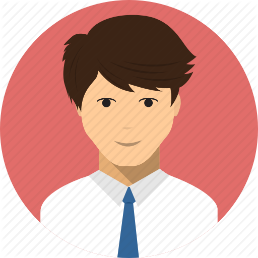 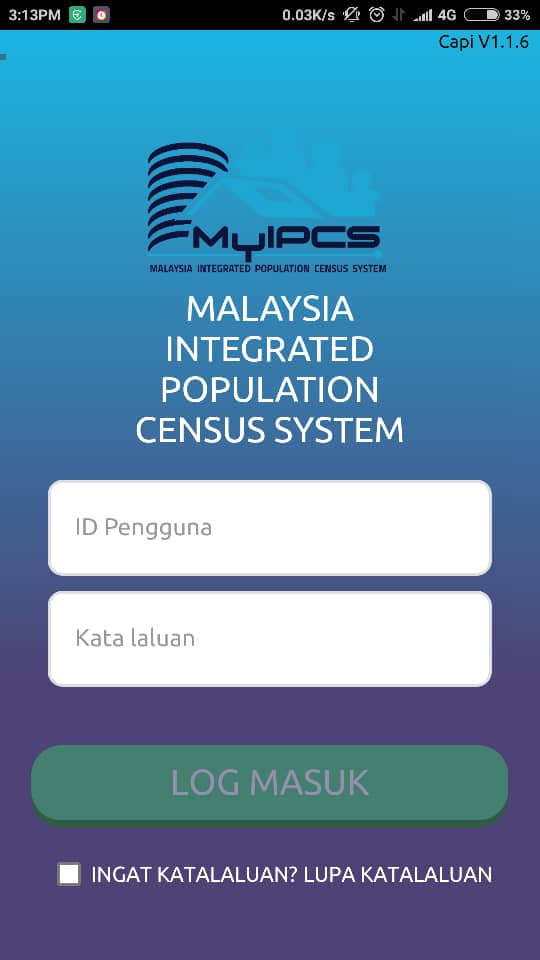 Kemaskini
Daftar masuk sistem
4
Lokaliti
PEMBANCI
Semak Status TK Belum Selesai
5
Status TK
Kemaskini eDoc1 untuk pembancian melalui mod PAPI & DOPU
Jawab soalan di 
semua seksyen
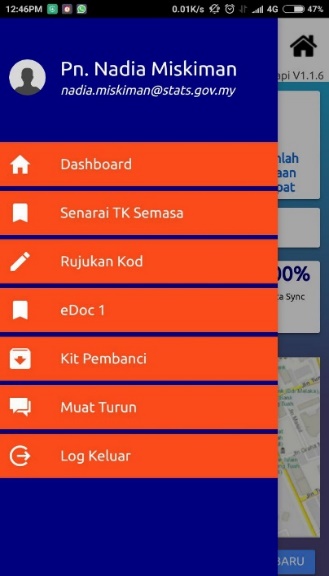 8
e-Doc 2
PAPI
9
7
Pengakuan & Hantar
TK
DOPU
TK
e-Doc 1
Semak Jenis     Kod TK
Mod
TKI
e-Doc 3a
13
e-Doc 3b
Pembancian melalui mod e-Census
10
Kemaskini 
e-Doc 1
TKI
12
CAPI
Pilih Mod untuk TKI
Emel Warden
e-Census
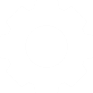 e-Census
Masukkan emel warden / pengurus
MODENISASI – SEMASA BANCI 2020
3.
Log masuk
e-CENSUS
1
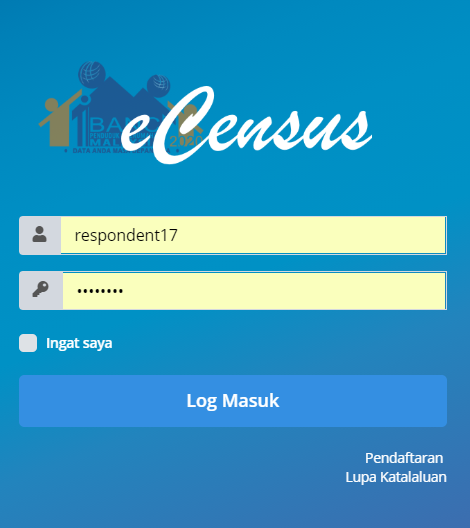 Penerimaan
4
6
5
Kemaskini
Pengesahan
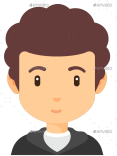 Pengesahan
2
Katalaluan Sementara
Alamat
No Pengenalan
Surat Iringan 
e-Census
Kata Laluan
Responden
BP e-Census
Id Pengguna dan Kata Laluan dibekalkan oleh Ibu Pejabat
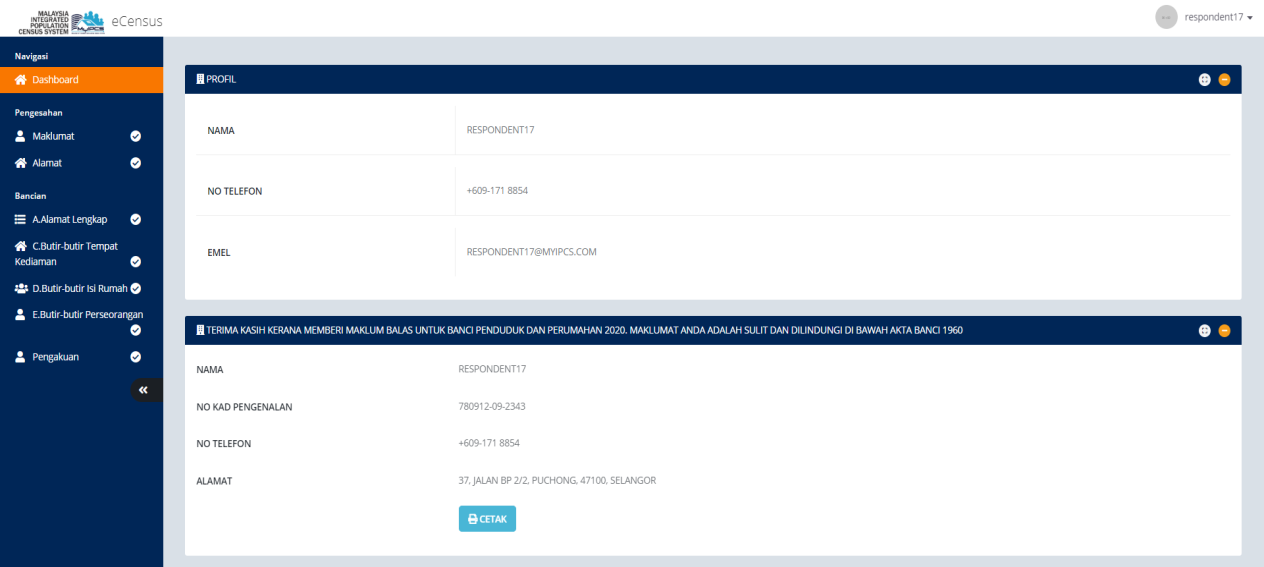 7
8
eDoc 2
Pengakuan & Hantar
TK
Jawab soalan di 
semua sekysen
MODENISASI – PASCA BANCI
1.
ANALITIK & REPOSITORI DAN PENYEBARAN DATA
ANALITIK
KATALOG DATA
MSAR;
MSPR;
REPOSITORI
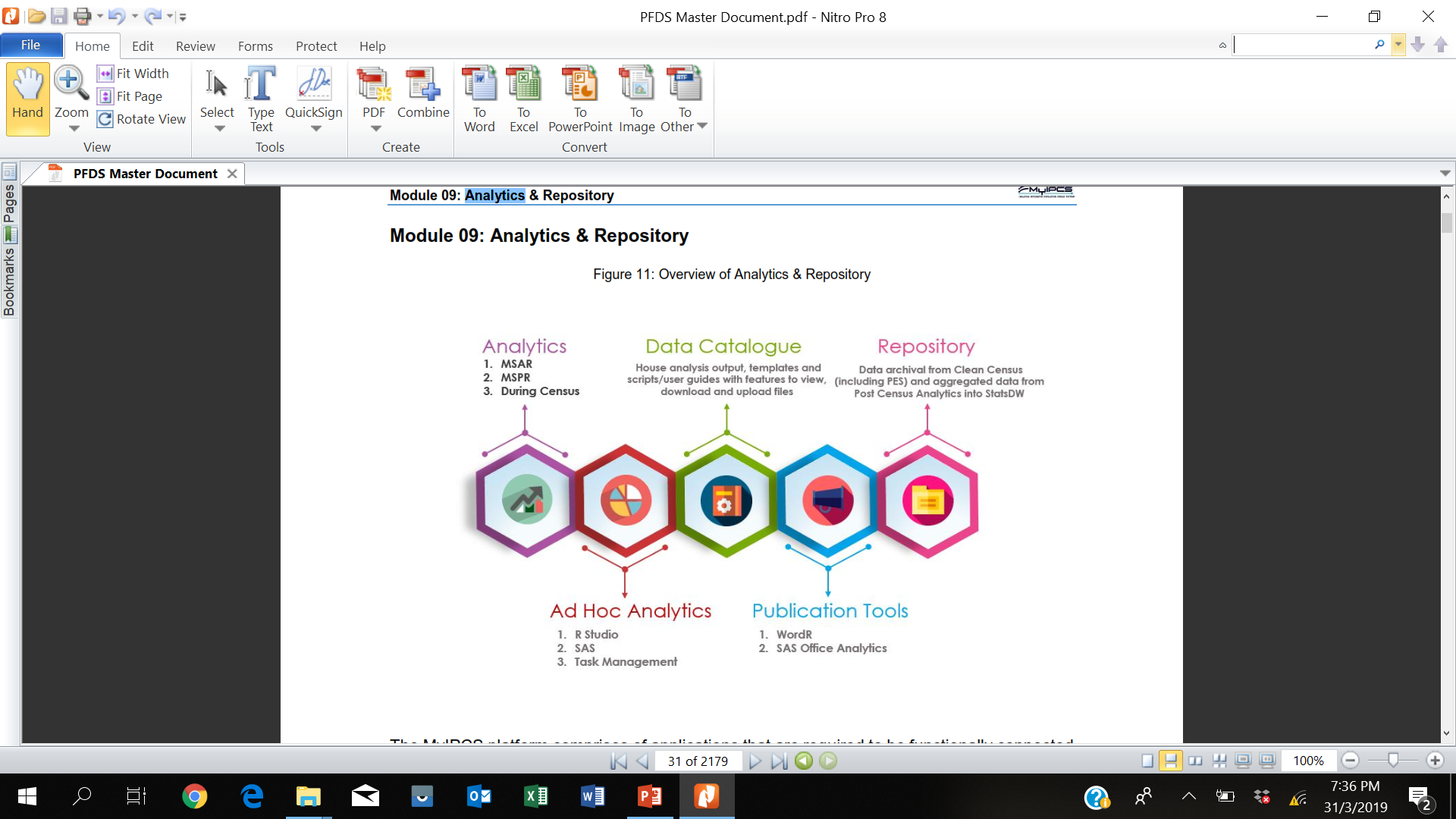 TOOLS PENERBITAN
AD HOC ANALITIK
WordR;
SAS Office Analytics
R Studio;
SAS; 
Task Management
KERJASAMA STRATEGIK
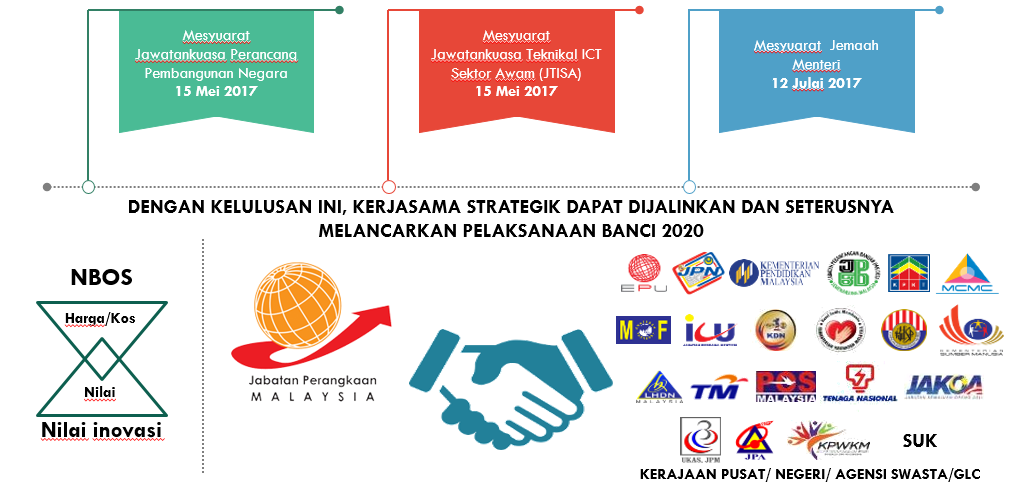 PERANAN DALAM BANCI
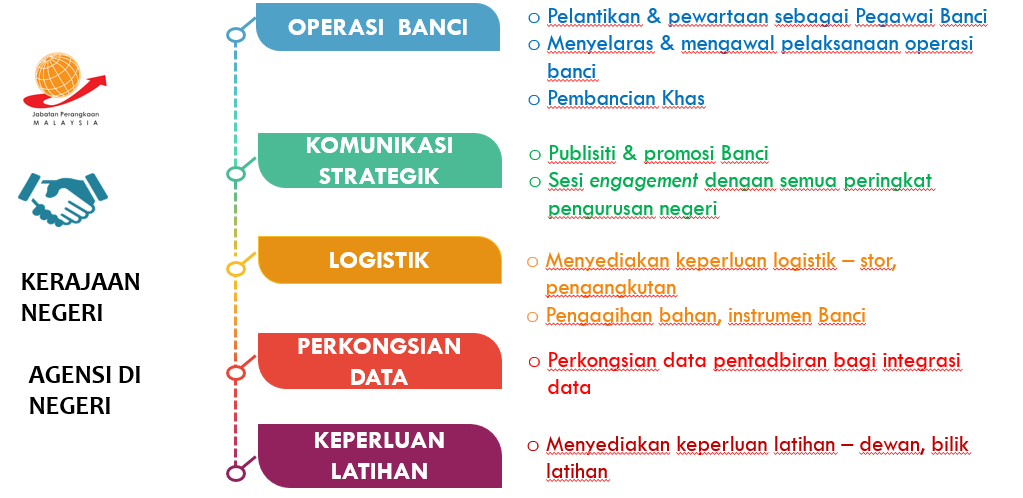 MyCENSUS 2020 JOURNEY
4
#MyCensus2020
40
KEY MILESTONES BANCI  2016 - 2022
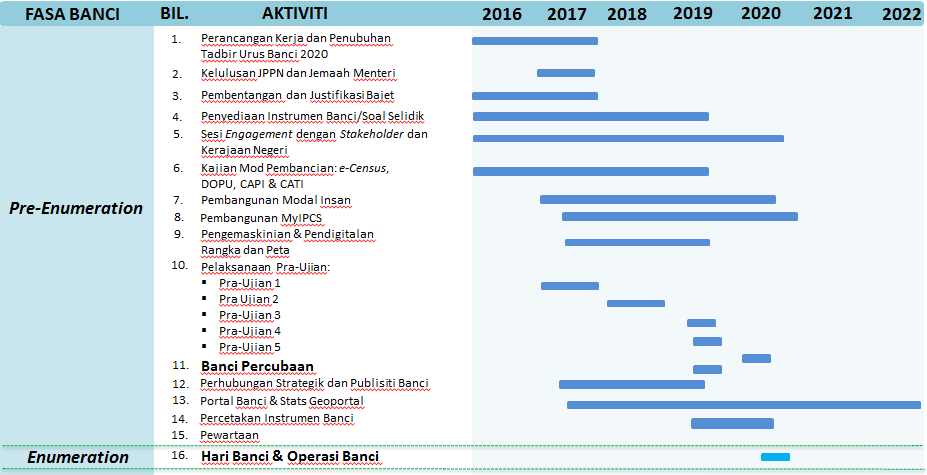 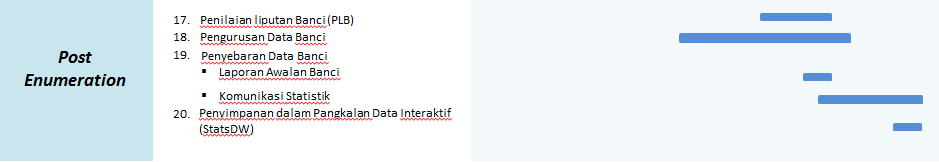 MyCensus 2020 JOURNEY
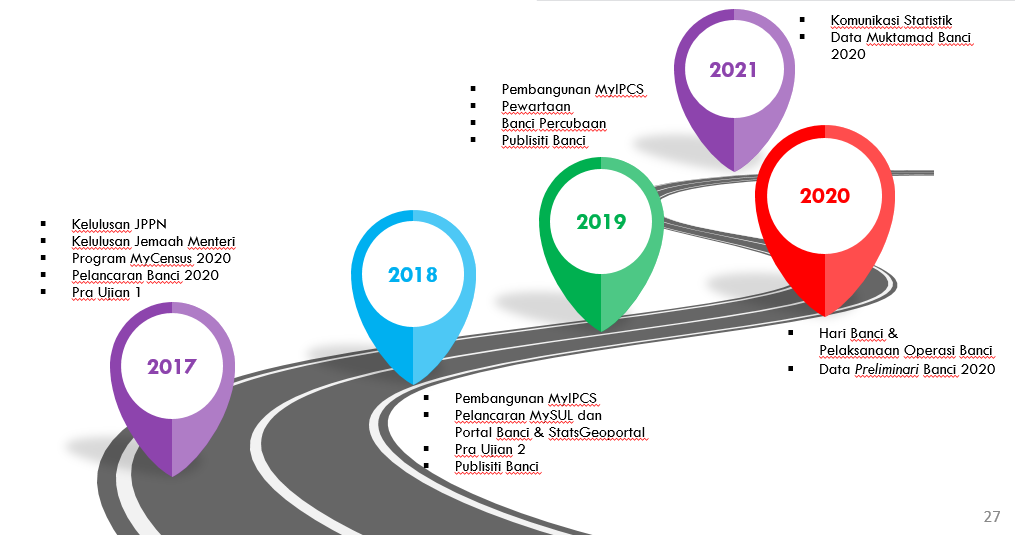 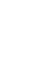 MyCensus 2020 JOURNEY : 2017
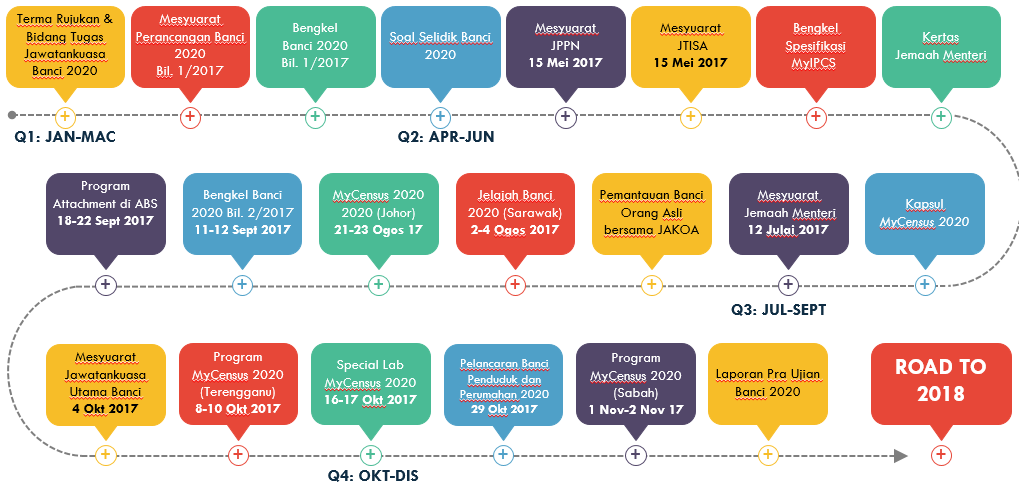 BANCI PERCUBAAN 2019
KERJASAMA STRATEGIK
5
#MyCensus2020
44
KERJASAMA STRATEGIK BERSAMA KERAJAAN NEGERI
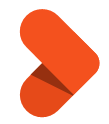 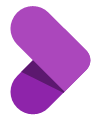 KOMUNIKASI STRATEGIK
PERKONGSIAN 
DATA
OPERASI 
BANCI
02
01
01
Pelantikan & pewartaan sebagai Pegawai Banci

Menyelaras & mengawal pelaksanaan operasi Banci

Pembancian Khas
Publisiti & promosi Banci
Sesi engagement dengan semua peringkat pengurusan negeri
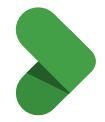 Perkongsian data pentadbiran dan data sekunder
03
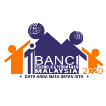 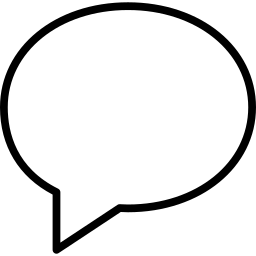 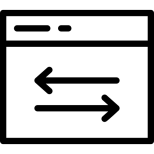 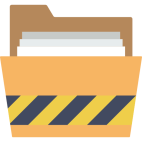 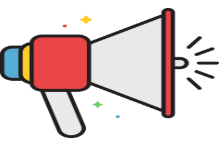 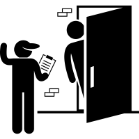 TERHAD
KERJASAMA STRATEGIK BERSAMA KERAJAAN NEGERI
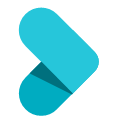 LOGISTIK
LATIHAN
05
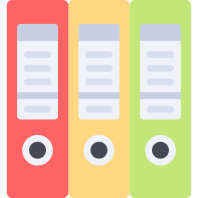 Ruang Pejabat Operasi dan Penyimpanan Dokumen Banci
Ruang pejabat dan penyimpanan dokumen/ peralatan Banci di setiap Daerah/ Jajahan.
Menyediakan kapasiti ruang yang berpatutan
Ciri-ciri keselamatan ruang pejabat dan penyimpanan – banjir/ anai-anai
Menyediakan tempat dan keperluan peralatan bagi Latihan Banci kepada Penguasa Daerah, Penyelia dan Pembanci di Negeri
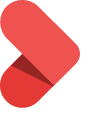 04
03
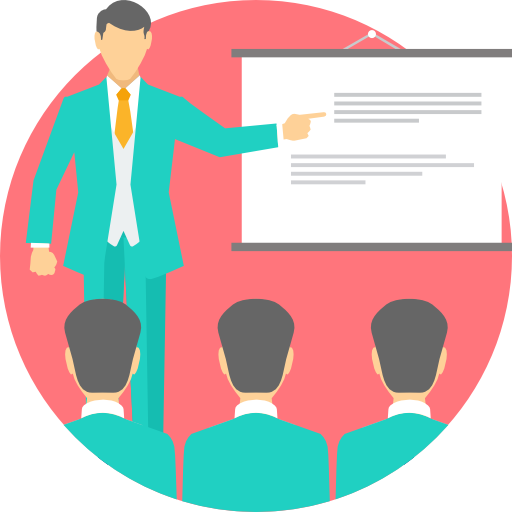 Pengangkutan
Menyediakan kenderaan untuk mengangkut peralatan dan pegawai Banci 
Mengedar borang/ peralatan banci ke setiap Daerah Pentadbiran secara berjadual dan mengikut masa yang ditetapkan
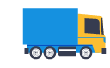 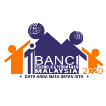 TERHAD
KERJASAMA STRATEGIK BERSAMA KERAJAAN NEGERI
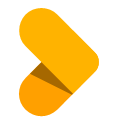 PEMBANCIAN KHAS
06
Kawasan  Keselamatan  
Tentera/ Polis
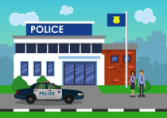 Kawasan Orang Asli
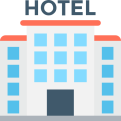 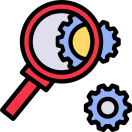 Lain-lain
Hotel
Perkampungan Orang Asli di bawah JAKOA
Hotel
Rumah tumpangan
Rumah rehat
Kem Tentera
Kem Polis
Kuarters
Berek Bujang
Tentera/ Tentera Laut Asing 
ESSZONE
Perumahan Kakitangan Diplomatik serta Keluarga
Kawasan Estet
Kawasan Setinggan
Institusi Amal
Institusi Agama
Kebajikan Sosial
Rumah Anak Yatim
Rumah OKU
Rumah Orang Tua
Pusat Pemulihan Akhlak
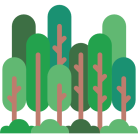 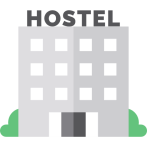 Asrama/ Institusi
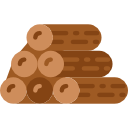 Kawasan Pembalakan
Asrama - Institusi PengajianTinggi Awam
Asrama - Institusi Pengajian Tinggi Swasta
Hospital dan Asrama Perubatan Awam
Hospital dan Asrama Perubatan Swasta
Rumah pekerja sementara seperti rumah yang dibina untuk pekerja di kawasan pembalakan.
Kondominium Mewah
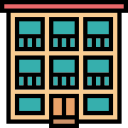 Kondominium
TERHAD
Penjara
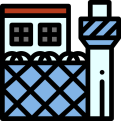 Penjara
Pusat Tahanan
Pusat Pemulihan
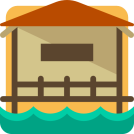 Pulau
Perkampungan rumah air (floating village) seperti di Semporna, Sabah.
SESI LIBAT URUS DENGAN AGENSI
DOSM telah melaksanakan sesi libat urus bersama agensi peringkat persekutuan dan negeri, media massa, pembekal dan pengguna data bagi memaklumkan dan menerangkan pelaksanaan banci yang dilaksanakan oleh Jabatan. Sebanyak 479 sesi telah diadakan sepanjang tahun 2018 sehingga kini. Antaranya:
KUNJUNGAN MUHIBBAH KE ATAS KETUA PENGARAH PENYIARAN
KUNJUNGAN MUHIBBAH KE SUK SARAWAK
KUNJUNGAN MUHIBBAH KE SUK TERENGGANU
KUNJUNGAN YB TIMBALAN MENTERI MEA
KUNJUNGAN MUHIBBAH KE SUK MELAKA
KUNJUNGAN MUHIBBAH KE ARSM
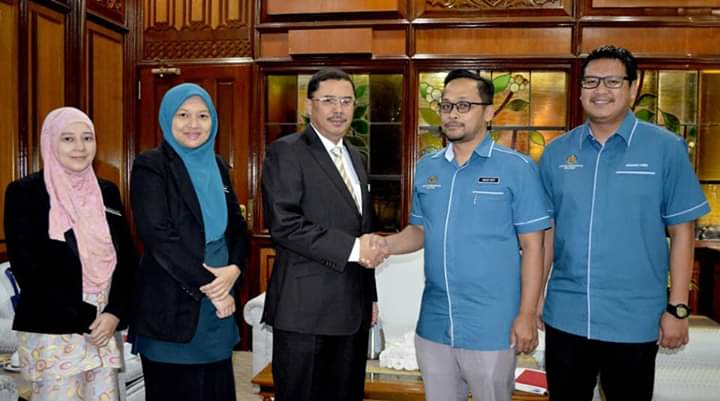 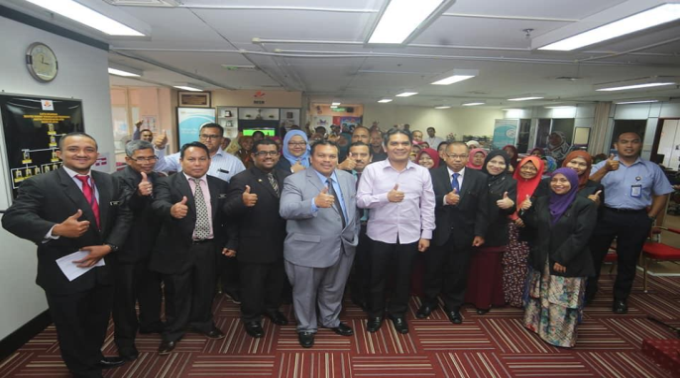 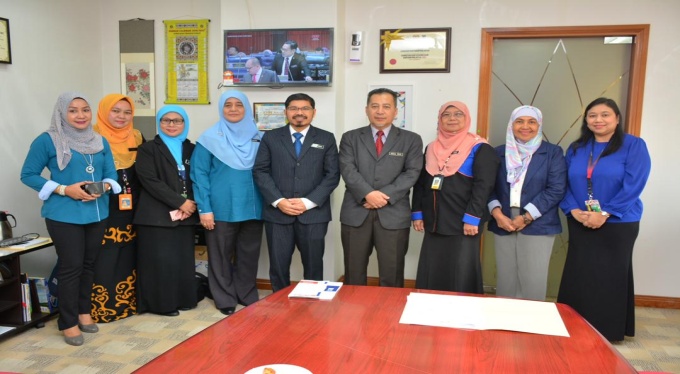 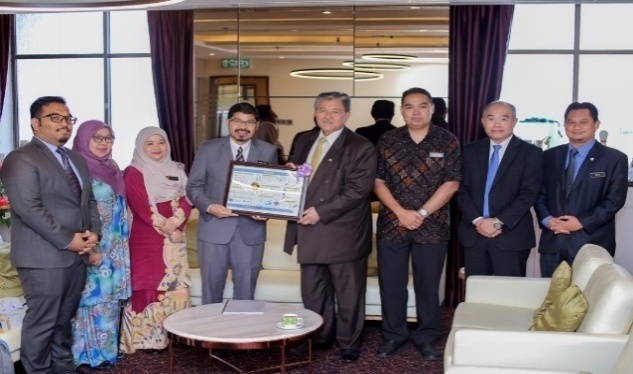 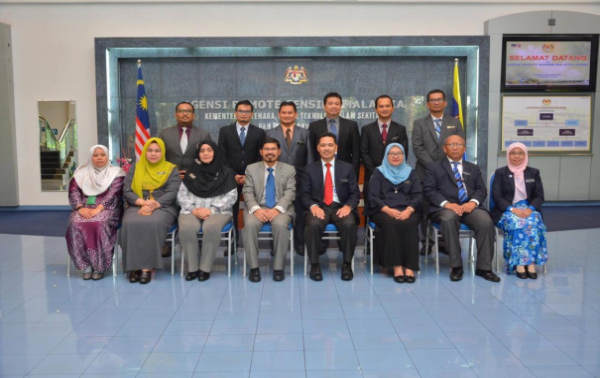 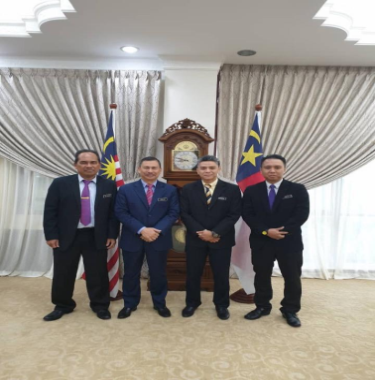 TERHAD
MESYUARAT JAWATANKUASA PEMANDU BANCI
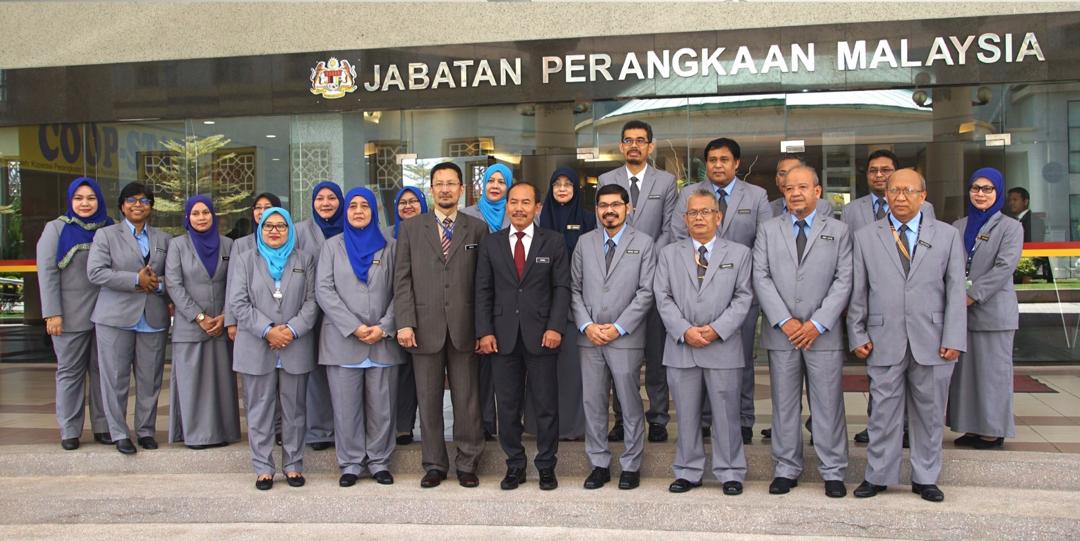 Mesyuarat Jawatankuasa Pemandu Banci Penduduk dan Perumahan 
Malaysia 2020 Bil 1/2019.

Tarikh	: 2 April 2019 
Tempat 	: Jabatan Perangkaan 	  Malaysia, Putrajaya. Pengerusi	: Ybhg. Datuk Seri Dr. 	   Ismail Hj Bakar, 
	   Ketua Setiausaha Negara
PENGLIBATAN PENJAWAT AWAM
Semua Penjawat Awam Persekutuan dan Negeri dicadangkan supaya mengguna pakai e-Census semasa Banci Percubaan dan Banci 2020.
Mekanisme pelaksanaan
Menggunakan emel rasmi penjawat awam yang diperoleh daripada HRMIS
Tempoh memberi respon 4 minggu bermula 2 minggu sebelum Hari Banci
Pekeliling penglibatan penjawat awam
Pemantauan mengikut agensi
TERHAD
PENGLIBATAN PENJAWAT AWAM DALAM PELAKSANAAN BANCI 2020
Bagi memperkemaskan Banci 2020, dicadangkan supaya Penguasa Daerah, Penyelia dan Pembanci dilantik di kalangan penjawat awam.

Kaedah pelaksanaan:
Pembayaran saguhati / honorarium yang bersesuaian;
Tempoh pelantikan selama empat minggu;
Prosedur pelepasan daripada Ketua Jabatan dan pendaftaran secara online; dan
Melaksanakan kajian yang teliti dengan agensi berkaitan seperti Jabatan Perkhidmatan Awam untuk urusan pelepasan dan Kementerian Kewangan untuk pembayaran saguhati.

Asas utama cadangan adalah supaya maklumat dapat dihasilkan dengan lebih baik. Ini selari dengan Akta Banci 1960
AKTA BANCI 1960
Pekhidmat Kerajaan hendaklah membantu pembancian
Seksyen 13

Semua pekhidmat Kerajaan hendaklah membantu kerja
pembancian, jika dan apabila dikehendaki berbuat demikian oleh
Pesuruhjaya, Penolong Pesuruhjaya atau Penguasa Daerah.
KERATAN AKHBAR: SOAL SELIDIK BANCI
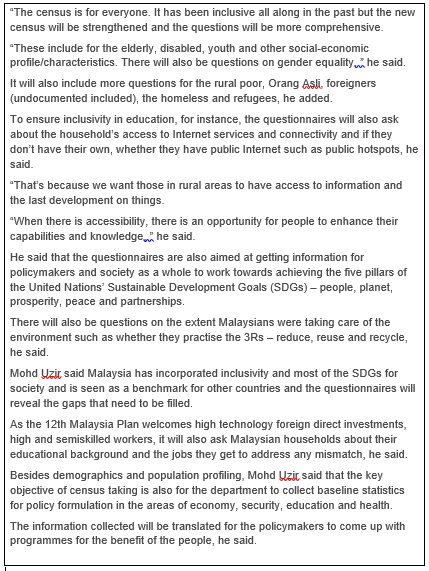 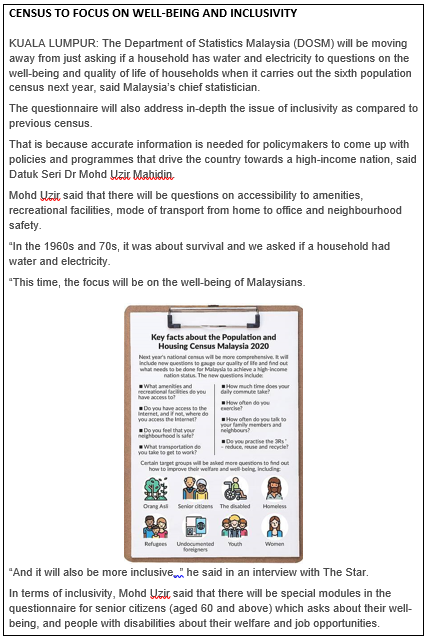 KERATAN AKHBAR: SOAL SELIDIK BANCI
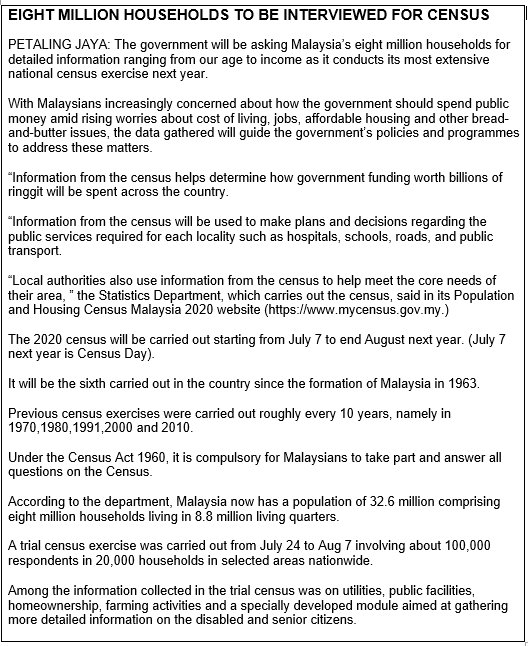 KERATAN AKHBAR: OPERASI BANCI
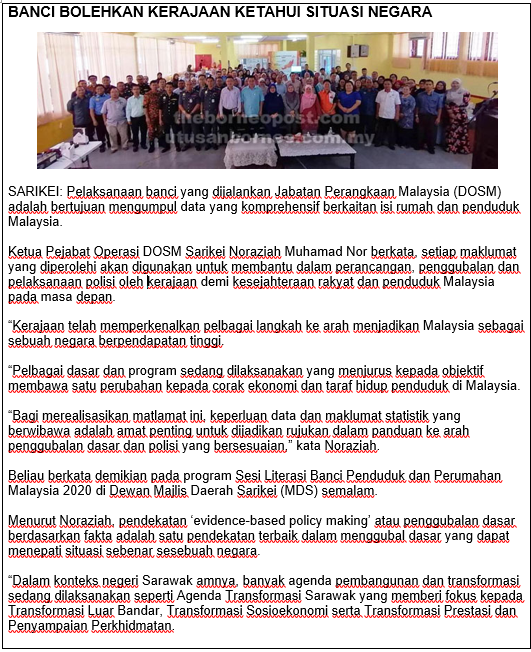 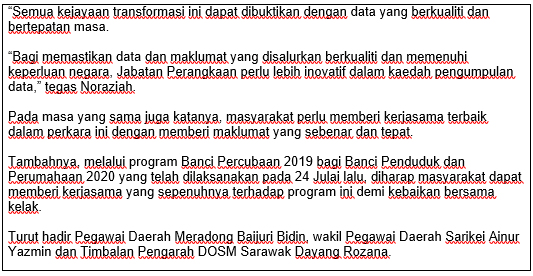 KERATAN AKHBAR: OPERASI BANCI PERCUBAAN 2019
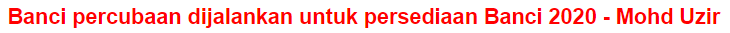 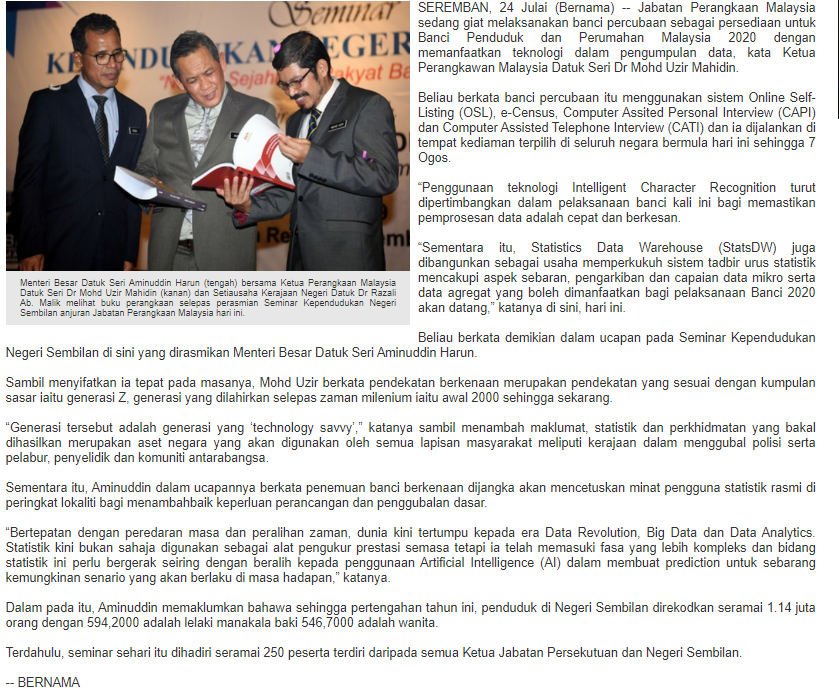 INFO MALAYSIA DAN CIRI DEMOGRAFI
6
#MyCensus2020
56
CIRI-CIRI DEMOGRAFI
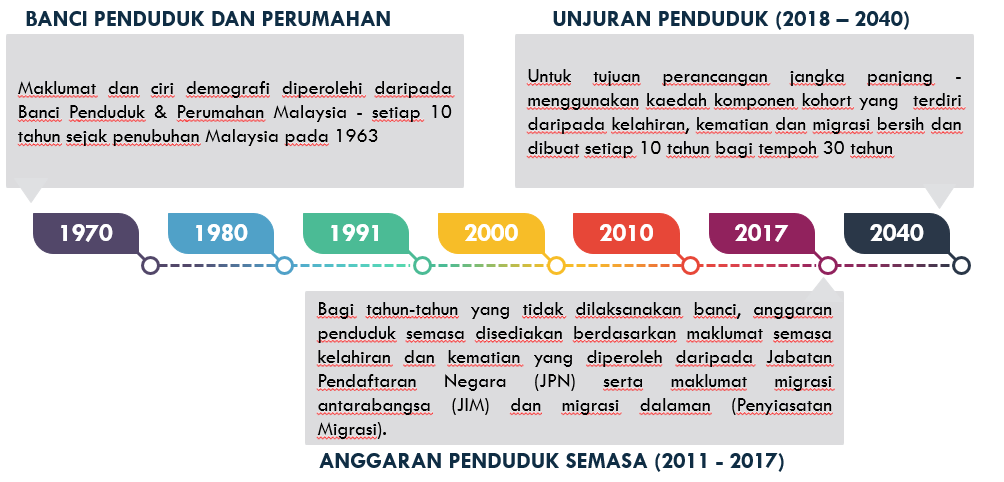 CIRI-CIRI DEMOGRAFI MALAYSIA
PERUBAHAN STRUKTUR UMUR PENDUDUK
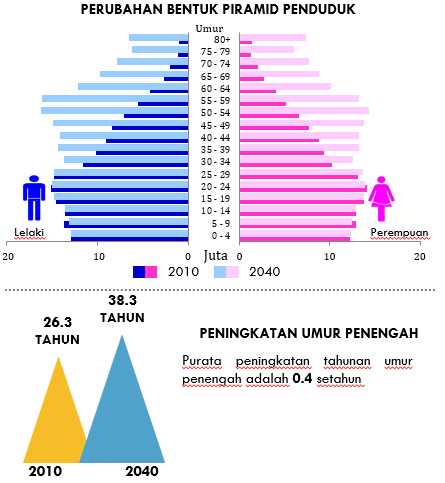 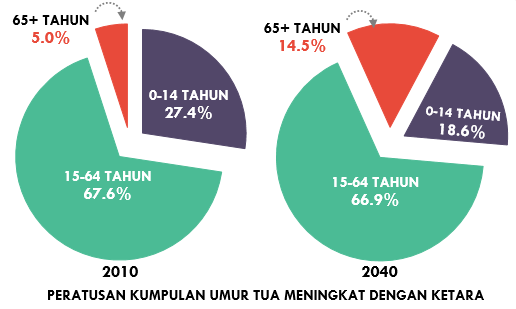 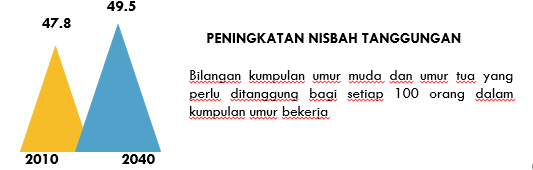 FAKTA UTAMA  BANCI 1970 - 2010
27,484,596
22,198,276
17,563,420
13,136,109
10,439,430
PENDUDUK & KADAR PERTUMBUHAN PENDUDUK
KEPADATAN PENDUDUK (per km2)
3.9%
2.3%
2.6%
2.6%
2.1%
32
42
56
71
86
1970
1980
1991
2000
2010
BILANGAN ISI RUMAH
1,784,902
2,516,295
3,566,859
4,801,835
6,353,470
BILANGAN PENDUDUK  WARGANEGARA DAN BUKAN WARGANEGARA
1970
1980
1991
2000
2010
7,346,910
5,569,261
4,092,769
1,671,108
2,632,561
18,606,893
16,301,695
21,889,916
WARGANEGARA
BILANGAN TEMPAT KEDIAMAN
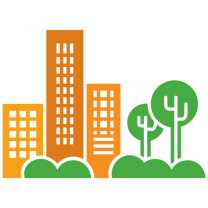 2000
2010
1991
PERBANDARAN
1970
1980
1991
2000
2010
1,384,774
1,518,077
805,376
BUKAN WARGANEGARA
34%
71%
77%
1980
2010
2020 e
Nota : e Data 2020 adalah anggaran
FAKTA UTAMA  BANCI 1970 - 2010
NISBAH TANGGUNGAN 2
UMUR PENENGAH
NISBAH JANTINA1
26.2
2010
48.5
2010  - 106
2010
23.6
2000
2000
59.2
2000 - 103
1991
68.0
1991
21.9
1991 - 102
1980
76.0
19.6
1980
1980 - 101
17.2
1970
1970
92.0
1970 - 102
Nota:

1 Per 100 perempuan
2 Nisbah bilangan penduduk yang berumur bawah 15 tahun dan yang berumur 65 tahun dan   
   ke atas kepada bilangan penduduk berumur 15-64 tahun
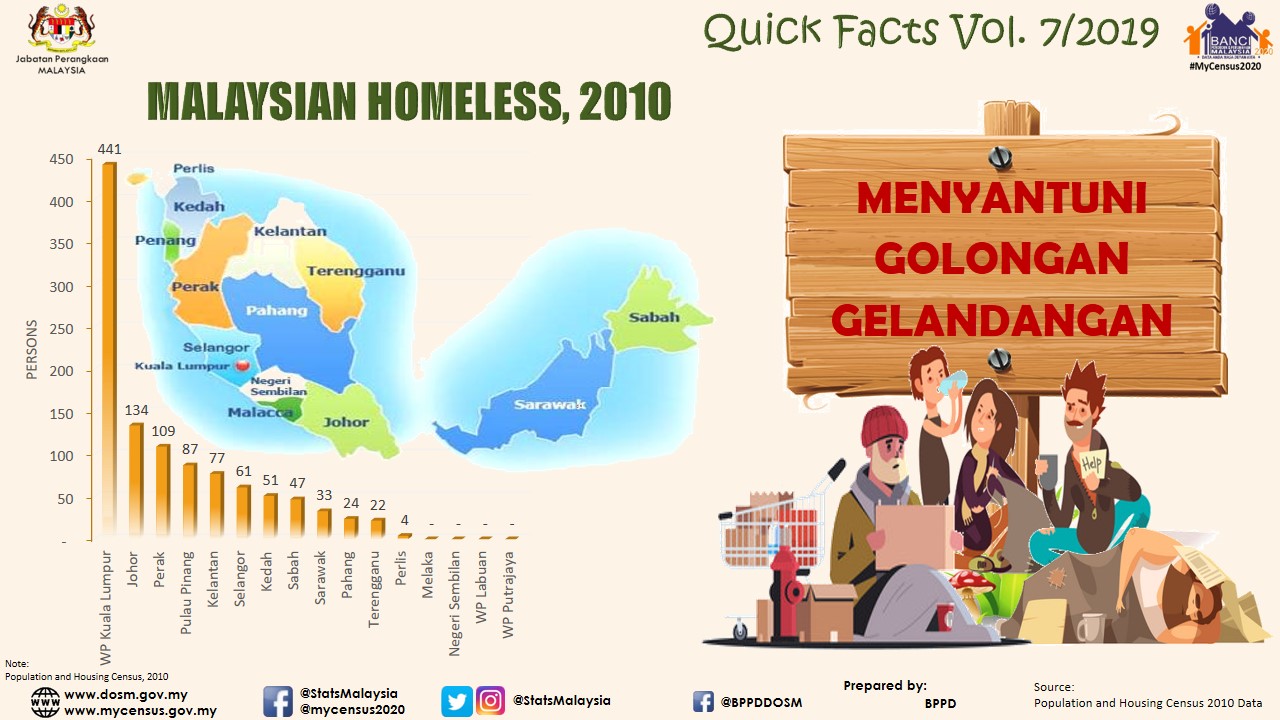 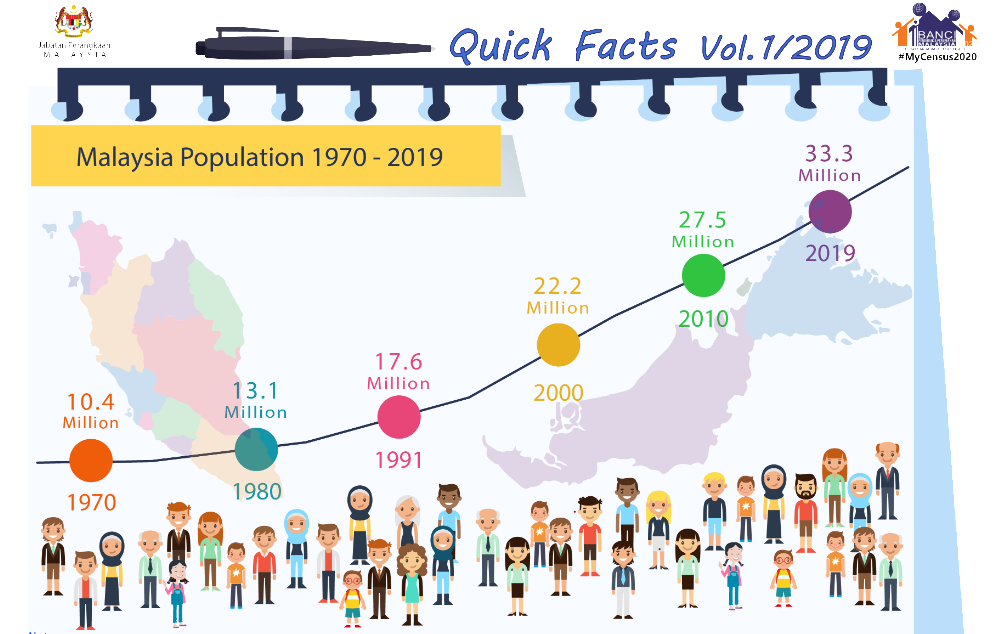 SNAPSHOT KEPENDUDUKAN MALAYSIA
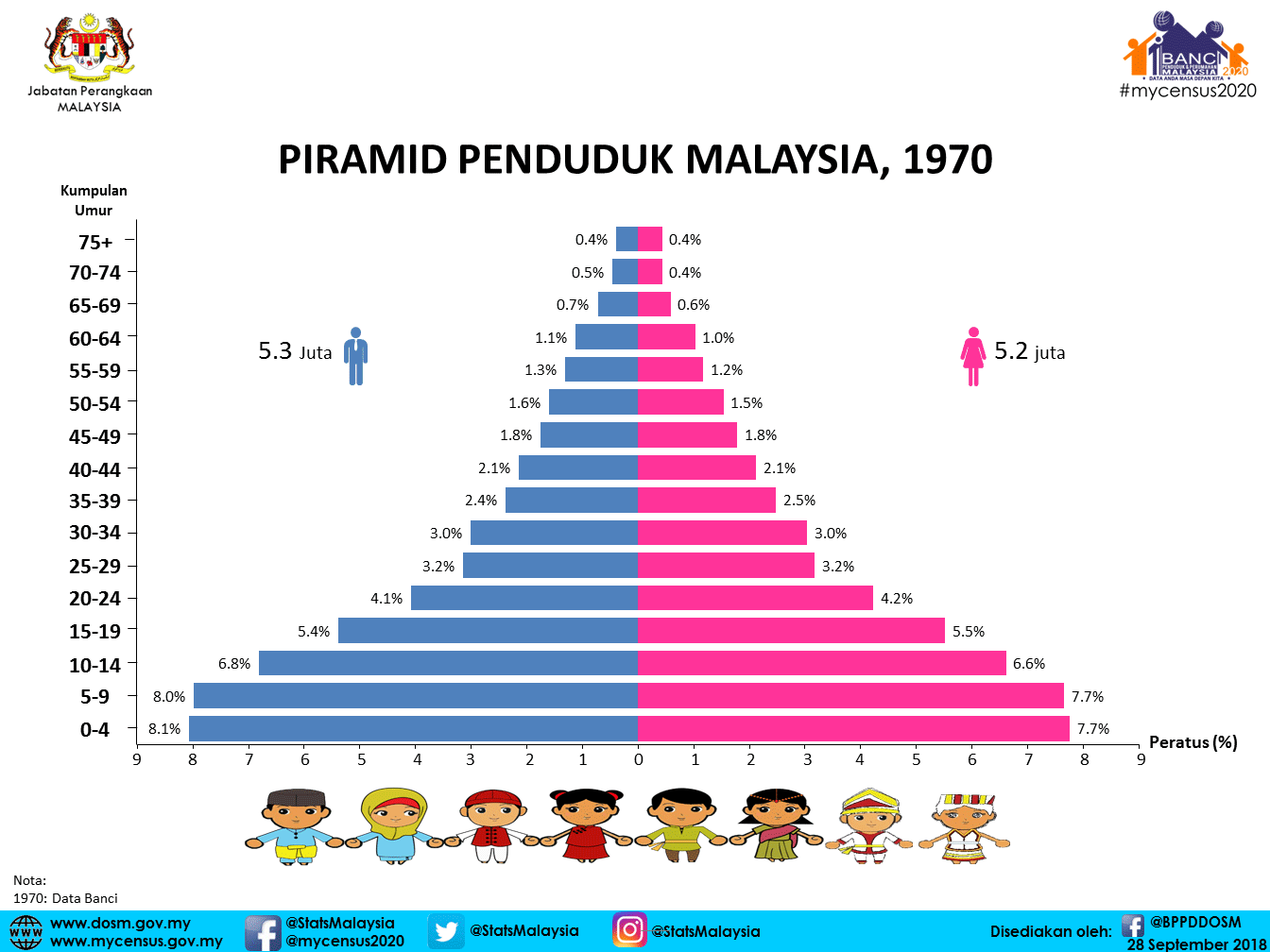 2.0 juta
3.8 Juta
6.7 juta
0.3 juta
16.3 juta
India
Bumiputera Lain
Cina
Lain-lain
Melayu
SNAPSHOT KEPENDUDUKAN MALAYSIA TERKINI
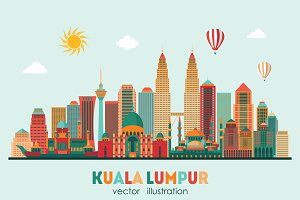 KEPADATAN PENDUDUK
98 km2
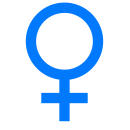 NISBAH JANTINA
107 lelaki bagi setiap   100 wanita
JANGKAAN HAYAT
73.4 Lelaki
77.9 Perempuan
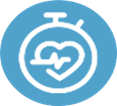 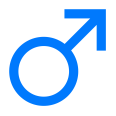 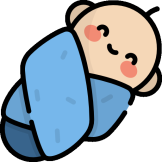 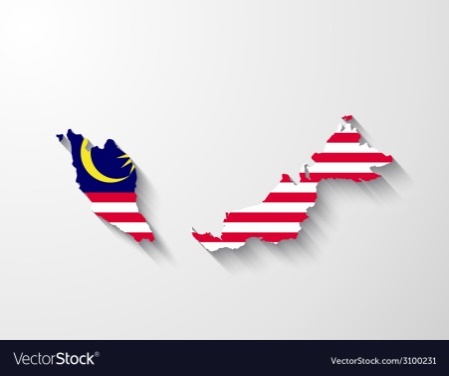 KELAHIRAN
Bilangan: 508,685
Kadar 1: 15.9
32.4 Juta
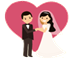 1
2
3
Bukan Warganegara
3.3 Juta
KEMATIAN 
Bilangan: 168,168
Kadar 2: 5.3
PERKAHWINAN
Bilangan: 190,532
Kadar 3: 5.9
Warganegara
29.1 Juta
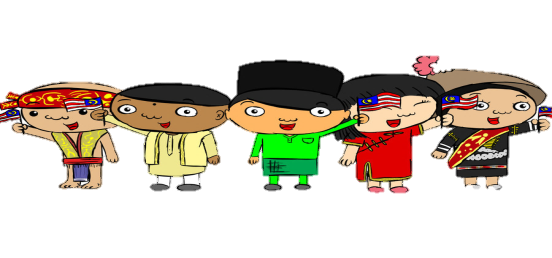 Ischaemic heart diseases
Pneumonia
Cerebrovascular diseases
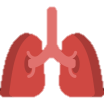 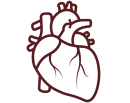 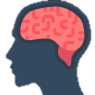 3 SEBAB KEMATIAN UTAMA
12.7%
7.1%
13.9%
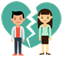 PERCERAIAN
Bilangan: 49,965
Kadar 4: 1.6
Nota:  Data merujuk kepada tahun 2017 kecuali data penduduk dan Jangka Hayat  merujuk kepada anggaran 2018 
           1 Kadar kelahiran kasar bagi setiap 1,000 kelahiran                2 Kadar kematian kasar bagi setiap 1,000 penduduk
           3 Kadar perkahwinan kasar bagi setiap 1,000 penduduk         4 Kadar perceraian kasar bagi setiap 1,000 penduduk